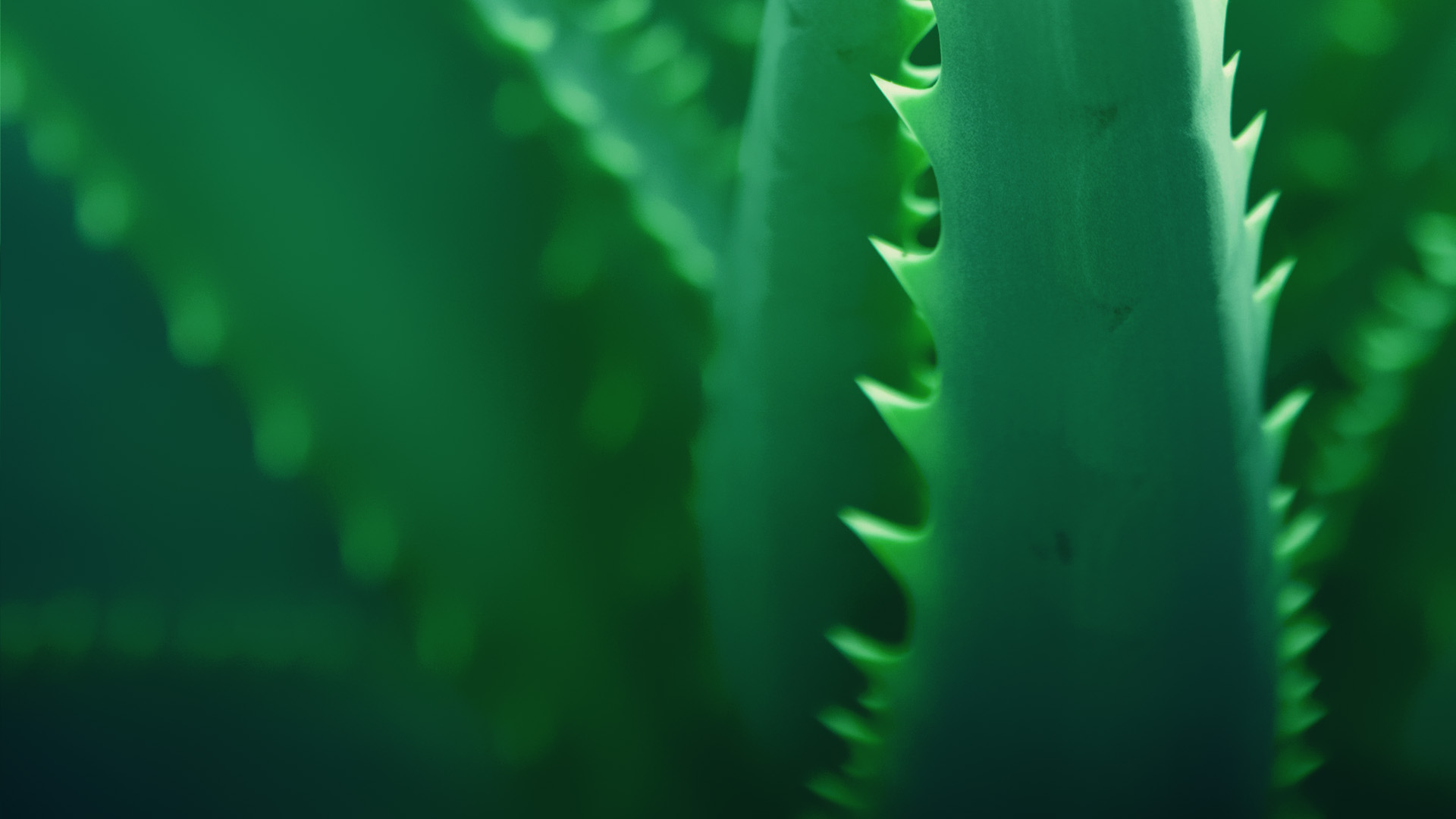 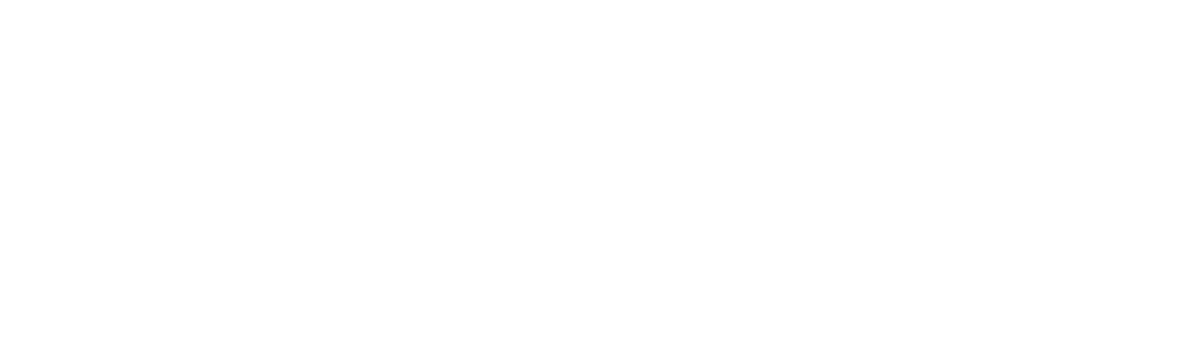 КОНТРОЛЬ КАЧЕСТВА И СЕРТИФИКАЦИЯ БАД 
NATURE’S SUNSHINE PRODUCTS
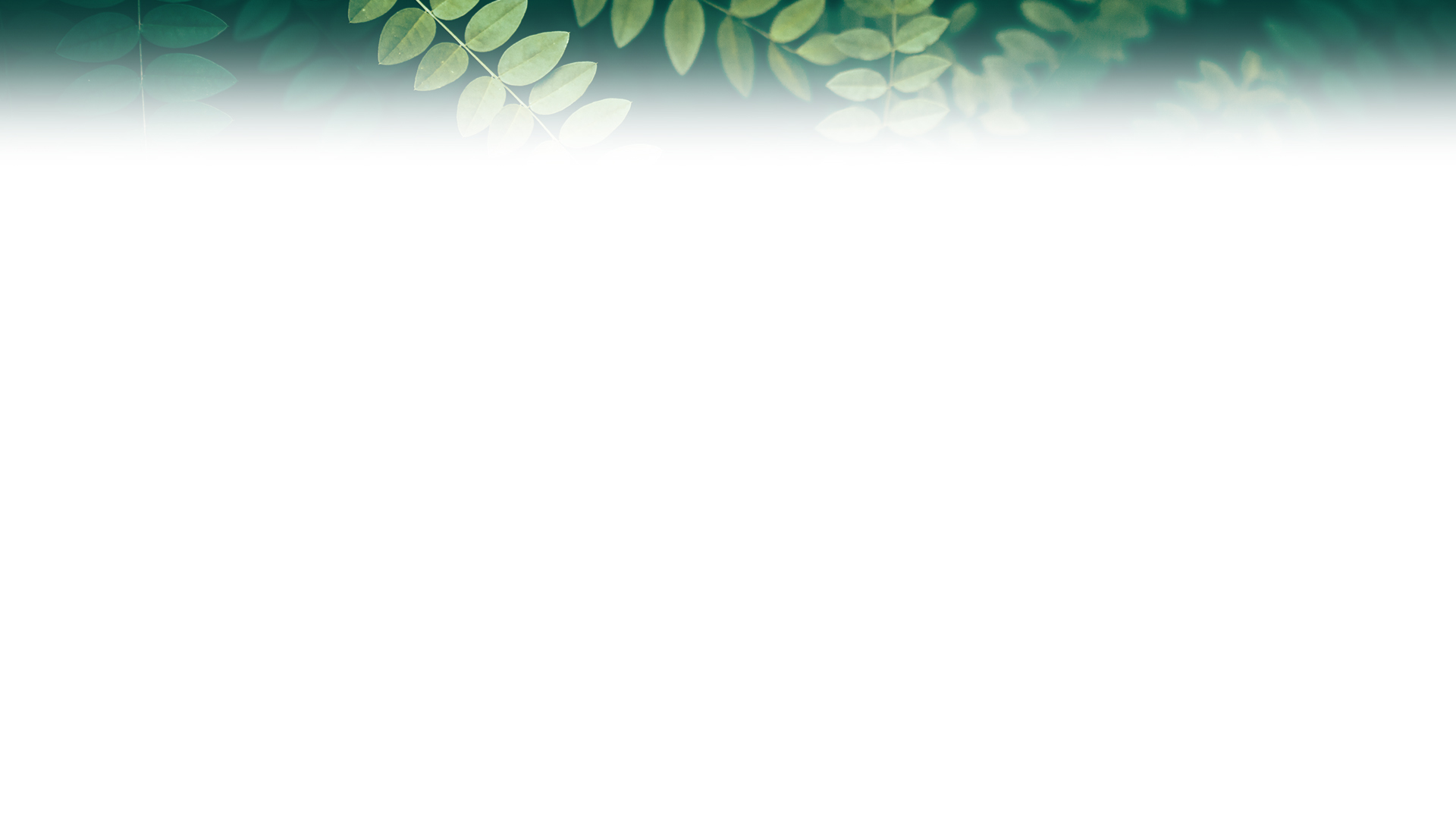 БИОЛОГИЧЕСКИ 
АКТИВНАЯ ДОБАВКА
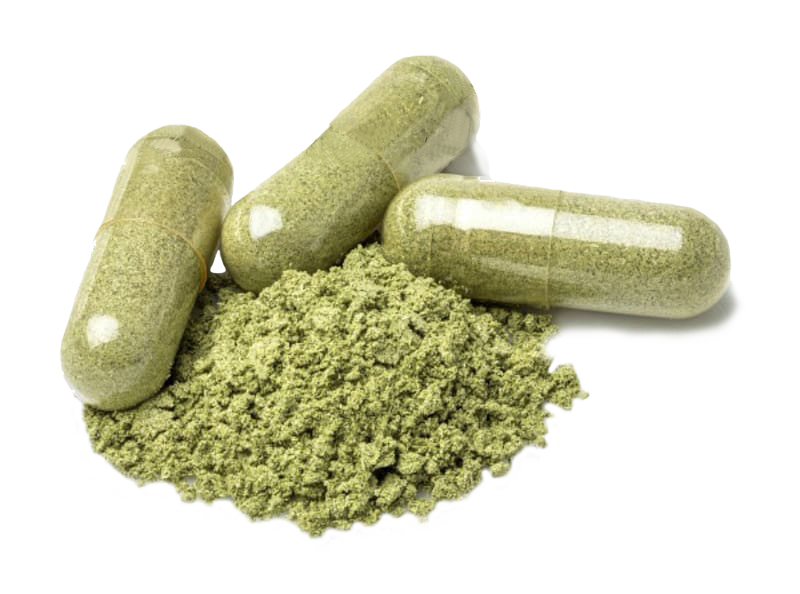 Термин биологически активной добавки был предложен доктором Стивеном де Фелис основателем и председателем Фонда инноваций в медицине (FIM) в 1989 году для описания продуктов питания и фармацевтического производства.
Биологически активная добавка (БАД) – специальный пищевой продукт, предназначенный для добавления к рациону питания с целью обеспечения нормальных и восстановления нарушенных функций организма человека. 

Традиционно БАД делятся на три группы: нутрицевтики, эубиотики, парафармацевтики.
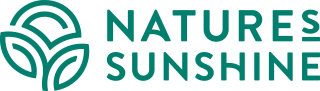 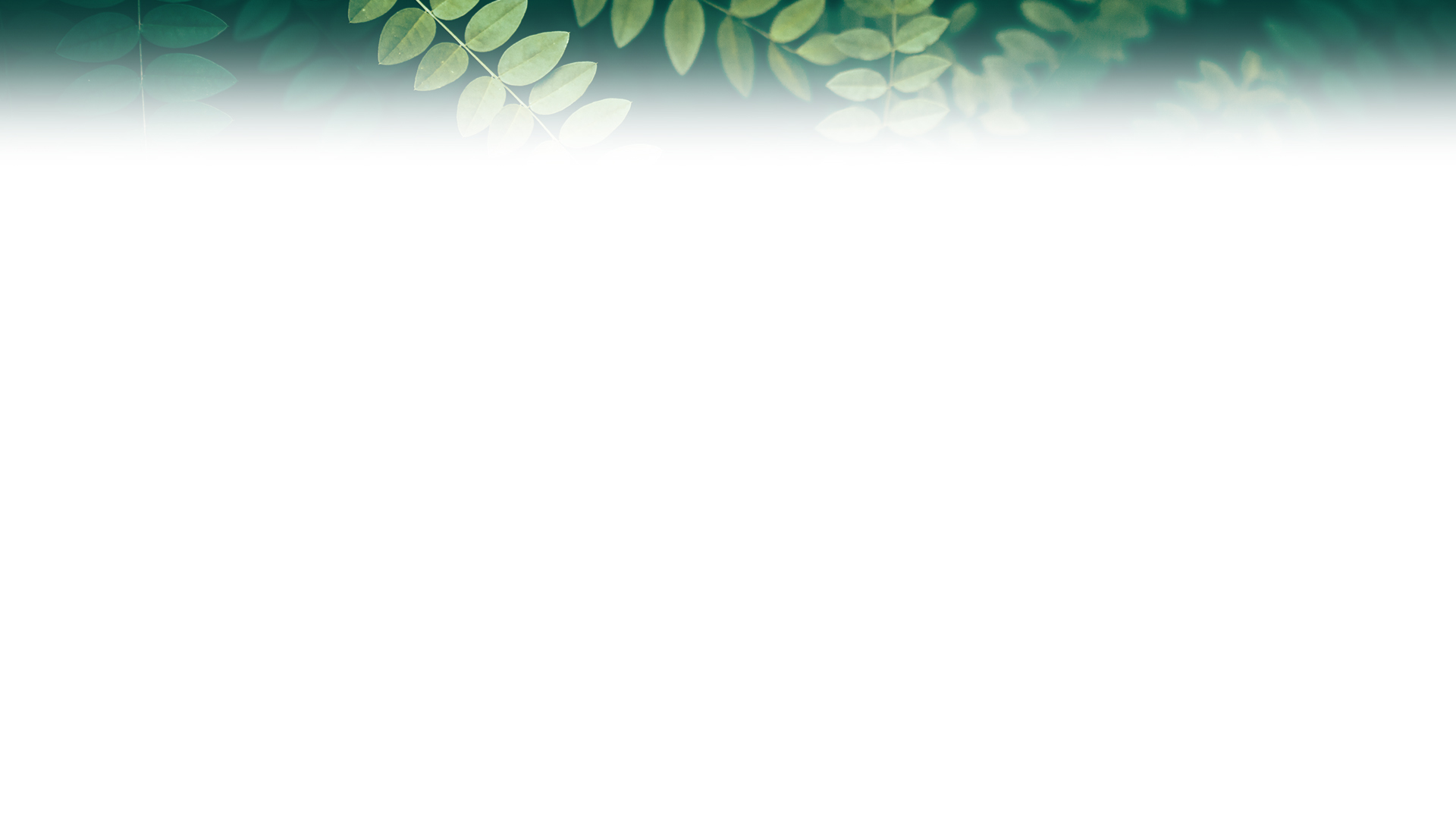 NATURE’S SUNSHINE
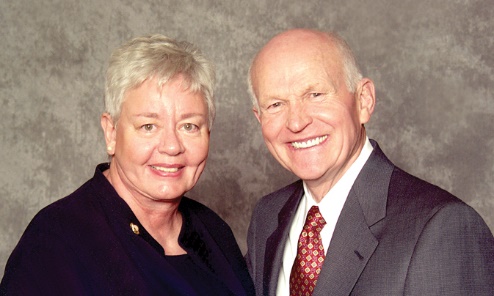 Компания NSP основана в США в 1972 году Джином и Кристин Хьюз. Сегодня это собственное производство в штате Юта, 27 представительств по всему миру и миллионы независимых партнёров в 40 странах.
На нашем рынке компания существует с 1999 года. В настоящее время в России, Украине, Беларуси, Казахстане и других странах рынка представлено около 100 наименований БАД.
Помимо биодобавок продукция представлена брендами:
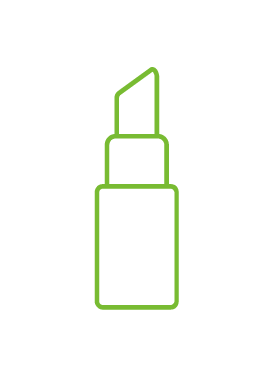 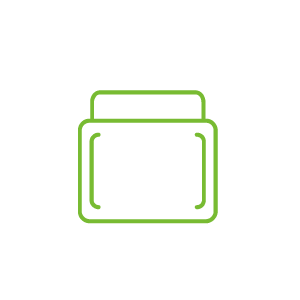 TROPICAL MISTS
BREMANI CARE
BREMANI
декоративная косметика
косметические линии по уходу за кожей
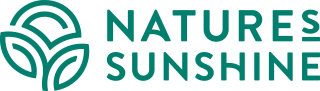 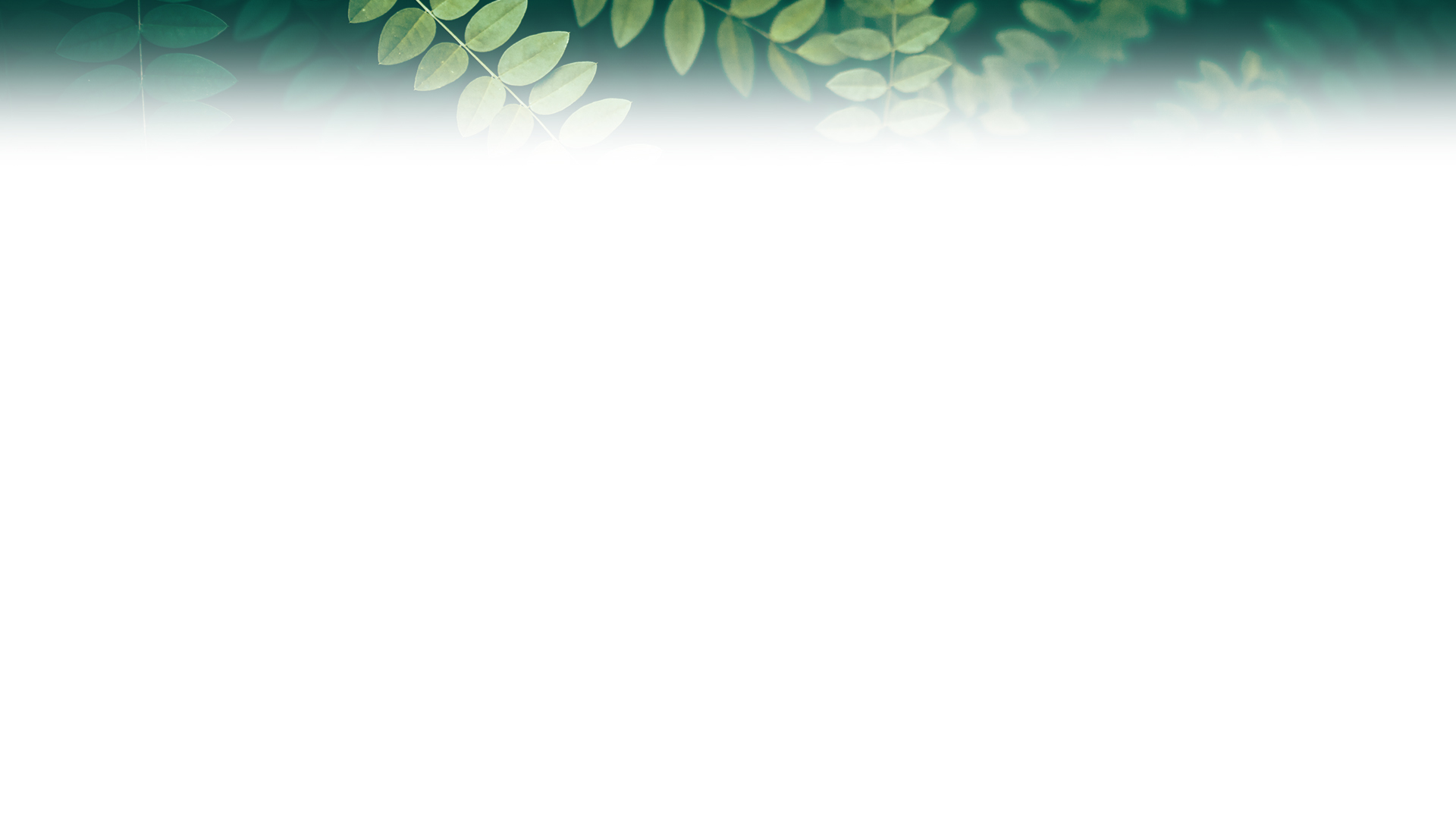 Компания NSP – за здоровый образ жизни. Идя в ногу с современными взглядами на сохранение здоровья человека и продление жизни, мы понимаем, что для этого необходимы качественные нутриенты, которые помогают восстановить дефицитные состояния и предупредить развитие болезней.
 
Наш приоритет - создание максимально эффективных, натуральных и безопасных продуктов.
МИССИЯ
КОМПАНИИ NSP
Nature’s Sunshine herbal experts since 1972
Nature’s Sunshine ― фитоэксперты с 1972 года
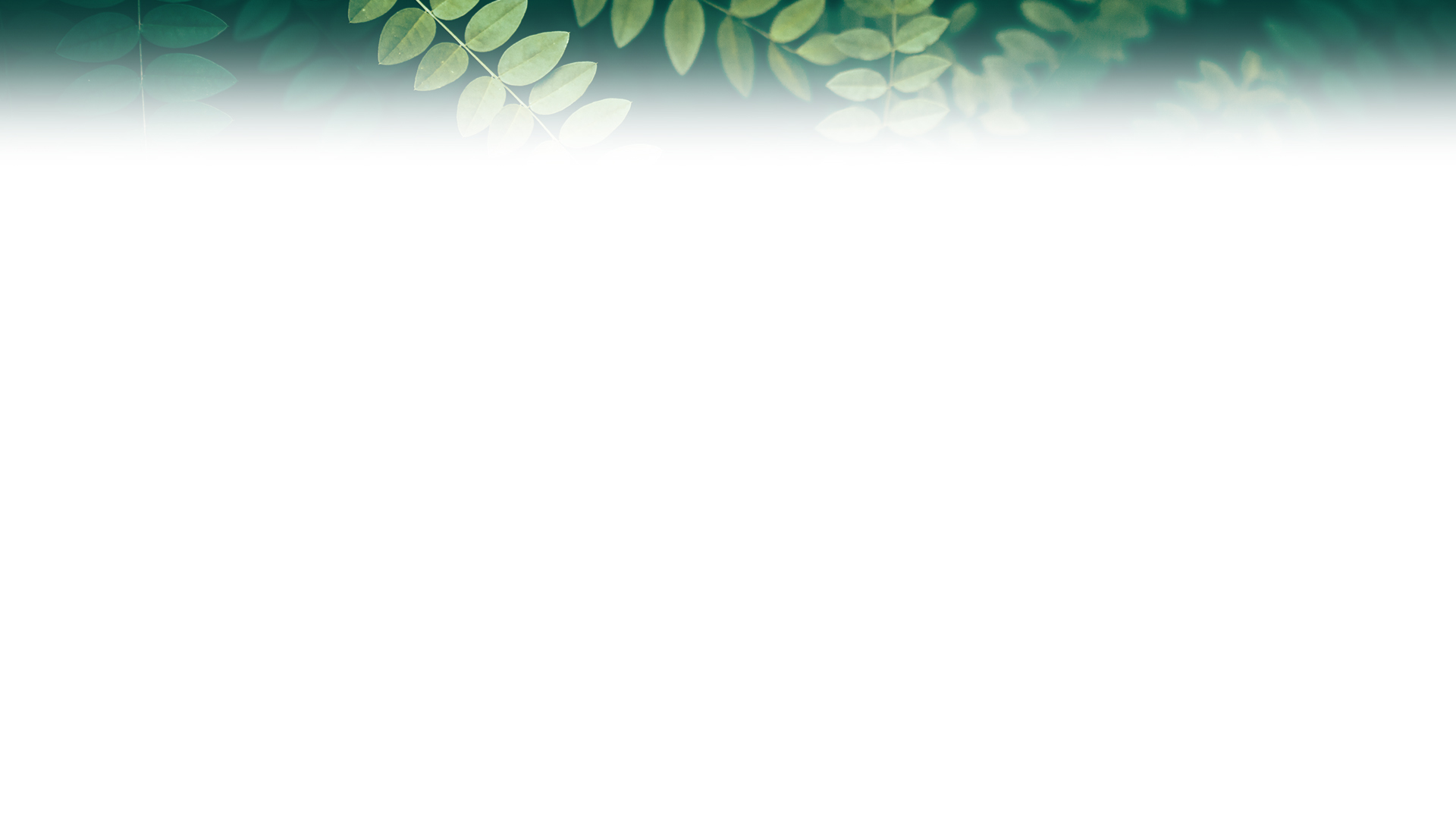 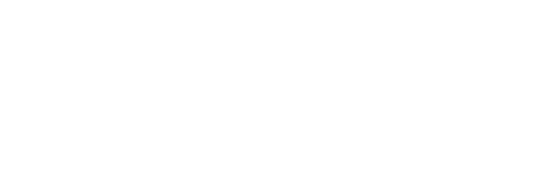 Качество и эффективность продукции NSP соответствуют мировым стандартам производства и подтверждены сертификатами:
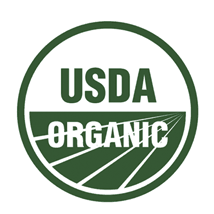 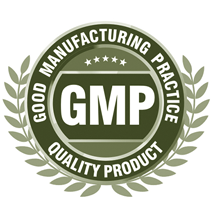 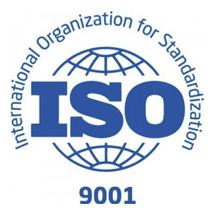 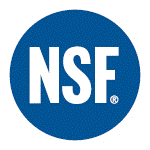 GOOD MANUFACTURING PRACTICE
NATIONAL SANITATION FOUNDATION
USDA ORGANIC
ISO 9001
Надлежащая производственная практика
Национальный санитарный фонд США
Национальный органический стандарт
Международный стандарт управления качеством
[Speaker Notes: https://www.nsf.org/newsroom/nsf-experts/ - у нас вот этот NSF / У него другой логотип, и расшифровывается он как Национальный Научный Фонд National Scientific Foundation. Так у меня написано, но я перерыла их сайт – нигде не могу  найти расшифровку, чтобы проверить, правильно ли это. Помогите, пожалуйста. Также см. перевод на 7м слайде]
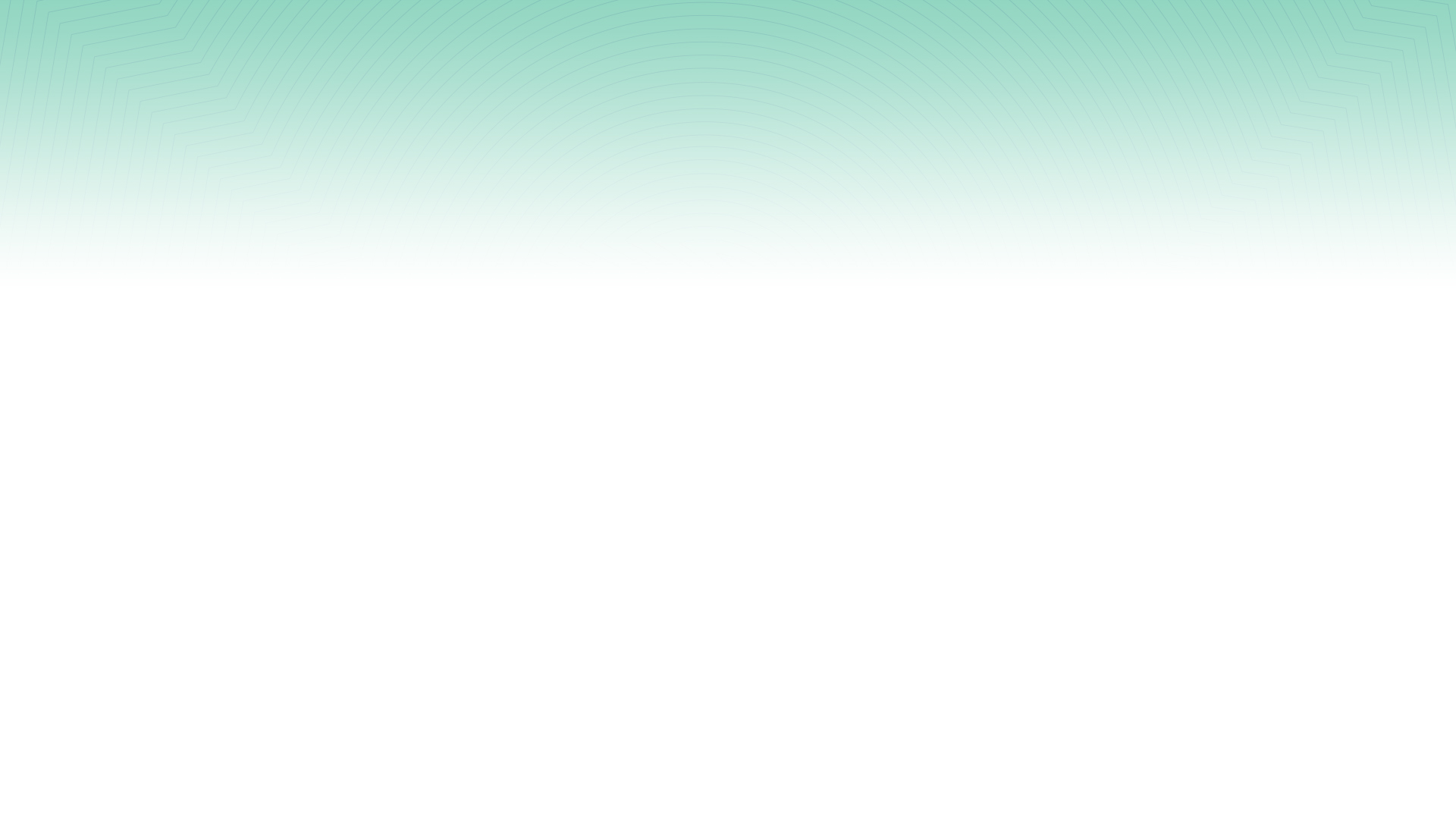 GMP
GOOD MANUFACTURING PRACTICE
GMP (Надлежащая производственная практика) – система норм и правил в отношении производства лекарственных средств, продуктов питания, пищевых добавок и активных ингредиентов. Стандарт отображает целостный подход и регулирует параметры производства и лабораторной проверки. 

Cуть GMP – обеспечение производства биологически активной добавки в соответствии с требованиями, установленными при разработке продукта и в соответствии с требованиями органа, регистрирующего данный препарат.
1969
2005
1963
ВОЗ рекомендовала всем странам применять стандарт GMP
создание стандарта в США
Nature’s Sunshine получила сертификат GMP
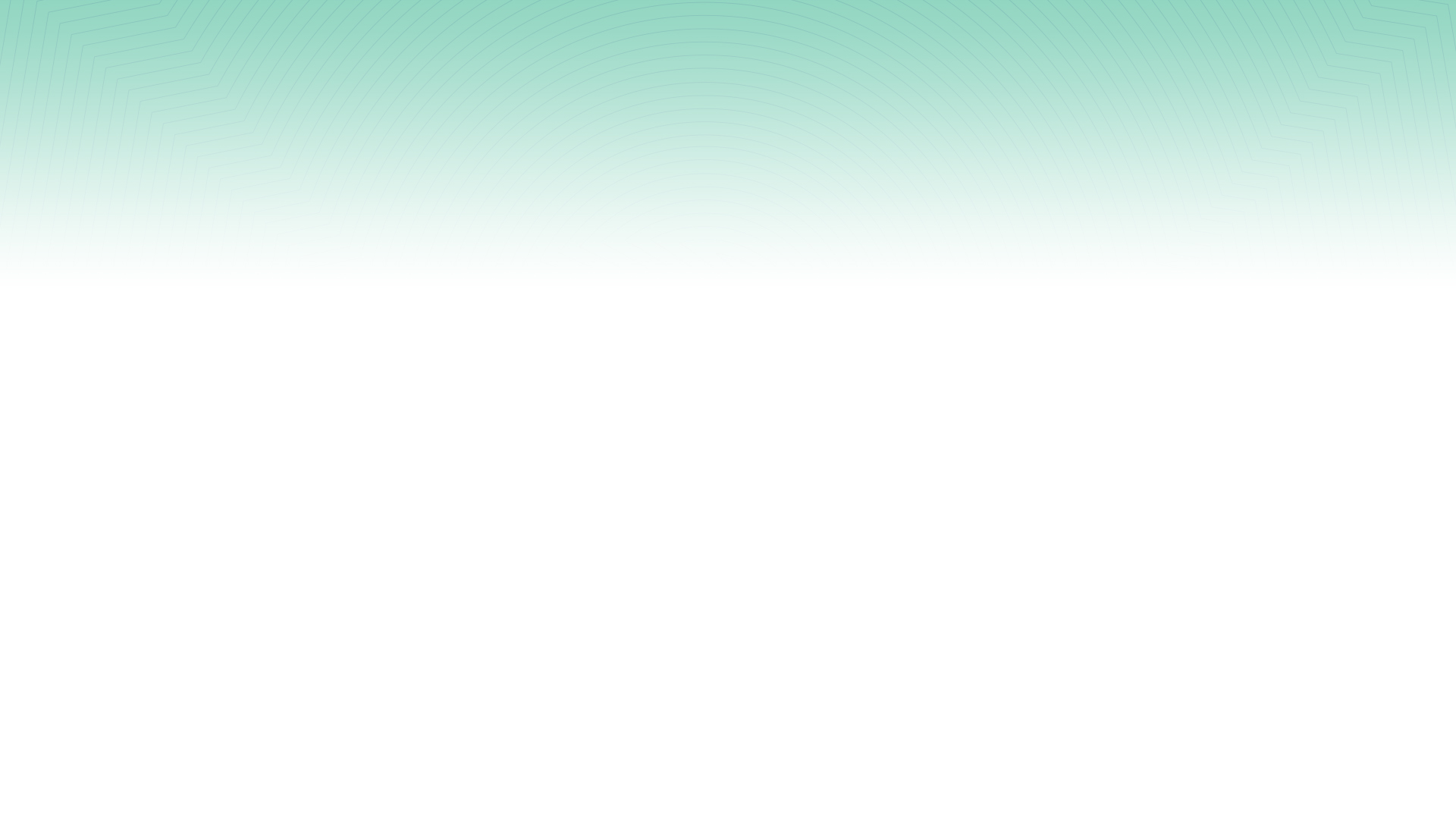 NSF INTERNATIONAL
Это национальный американский стандарт качества, охватывающий как контроль за организацией производства продукции, так и оценку качества самих выпускаемых средств. 

Знак качества NSF (National Sanitation Foundation) гарантирует, что при производстве данного продукта использовали только проверенное, безопасное сырье, процесс производства подвергся жесткой проверке на предмет безопасности как для рабочих, так и для конечного продукта, и наконец, что конечный продукт экологичен и безопасен для человека и окружающей среды.

Независимый статус NSF International гарантирует, что продукция и оборудование тестируются и оцениваются ей абсолютно беспристрастно.
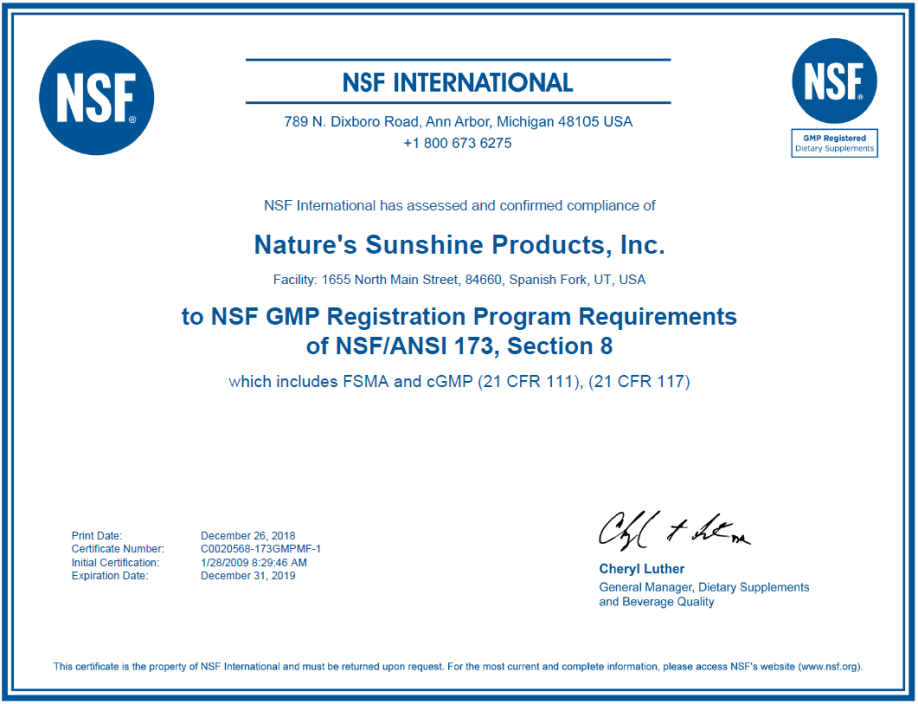 2018
1944
создание стандарта Американским Национальным Институтом Стандартов (ANSI)
Nature’s Sunshine получила сертификат NSF
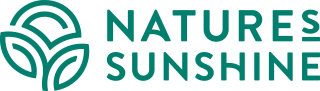 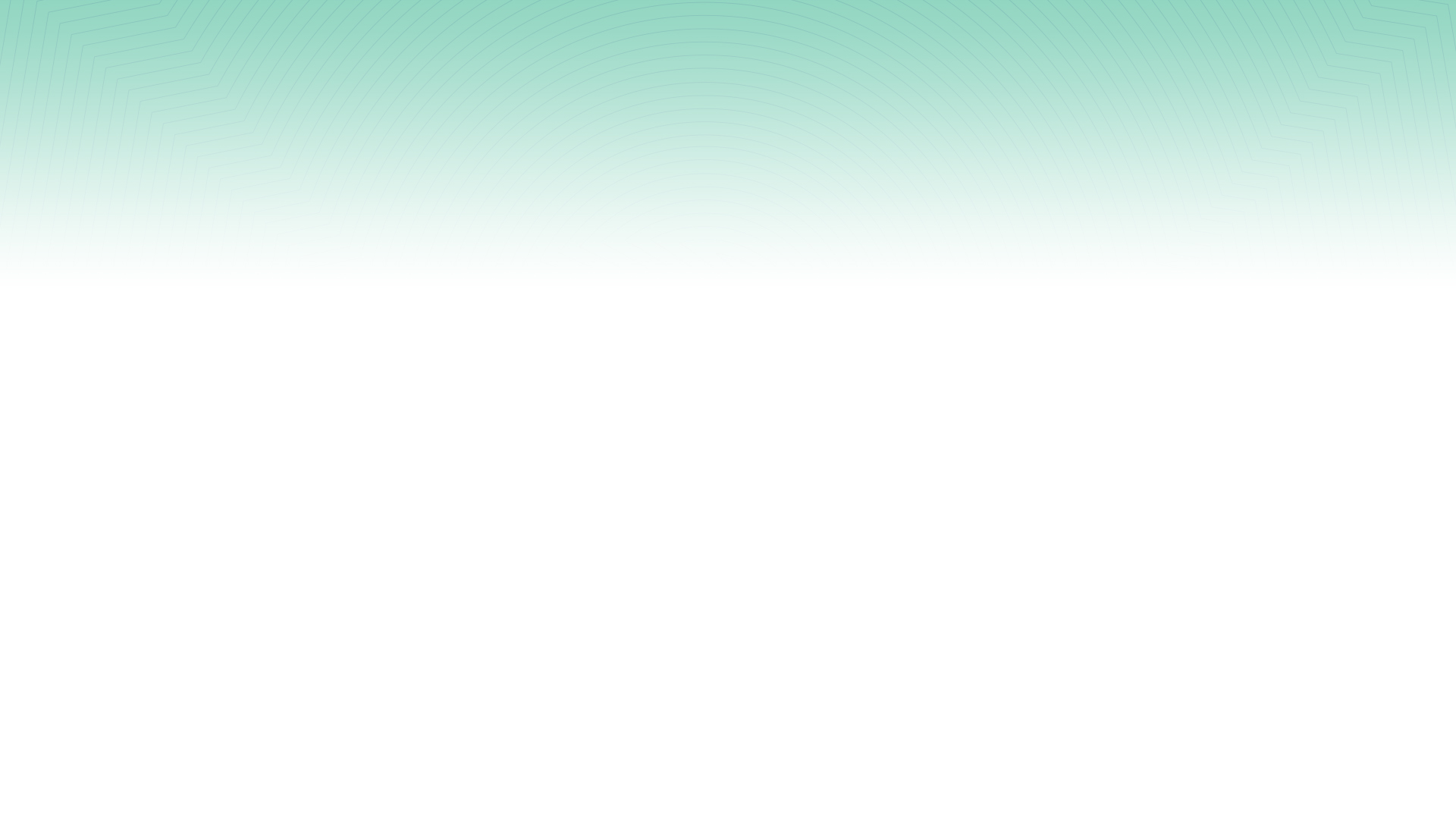 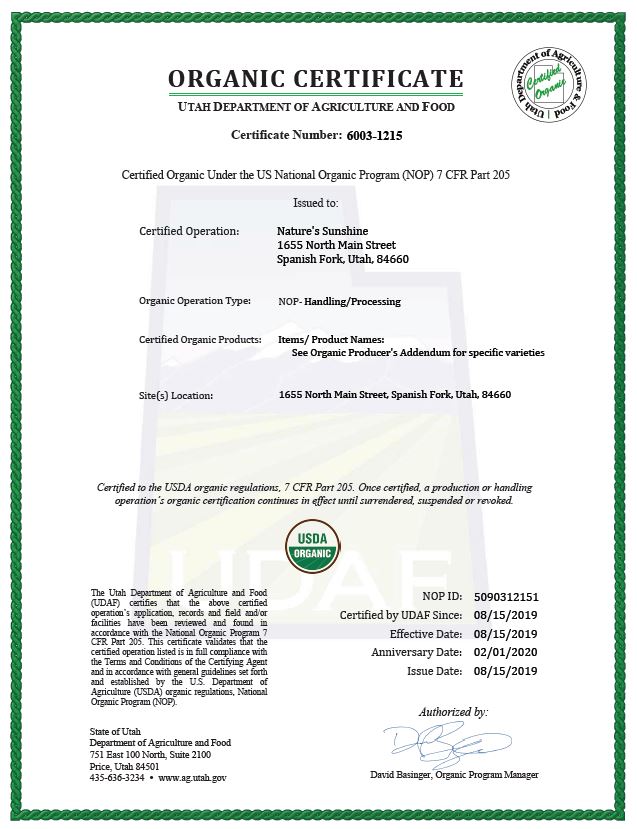 ORGANIC CERTIFICATE
Organic, или Национальный Органический Стандарт, был принят в рамках уникальной национальной программы по переходу граждан страны на потребление здоровых и натуральных органических продуктов. На сегодняшний день продукция с маркировкой USDA Organiс (U. S. Department of Agriculture) гарантированно содержит не менее 95% экологически чистых натуральных компонентов.
2019
2000
NSP получила сертификат Organic
штата Юты
создание стандарта Министерством сельского хозяйства США
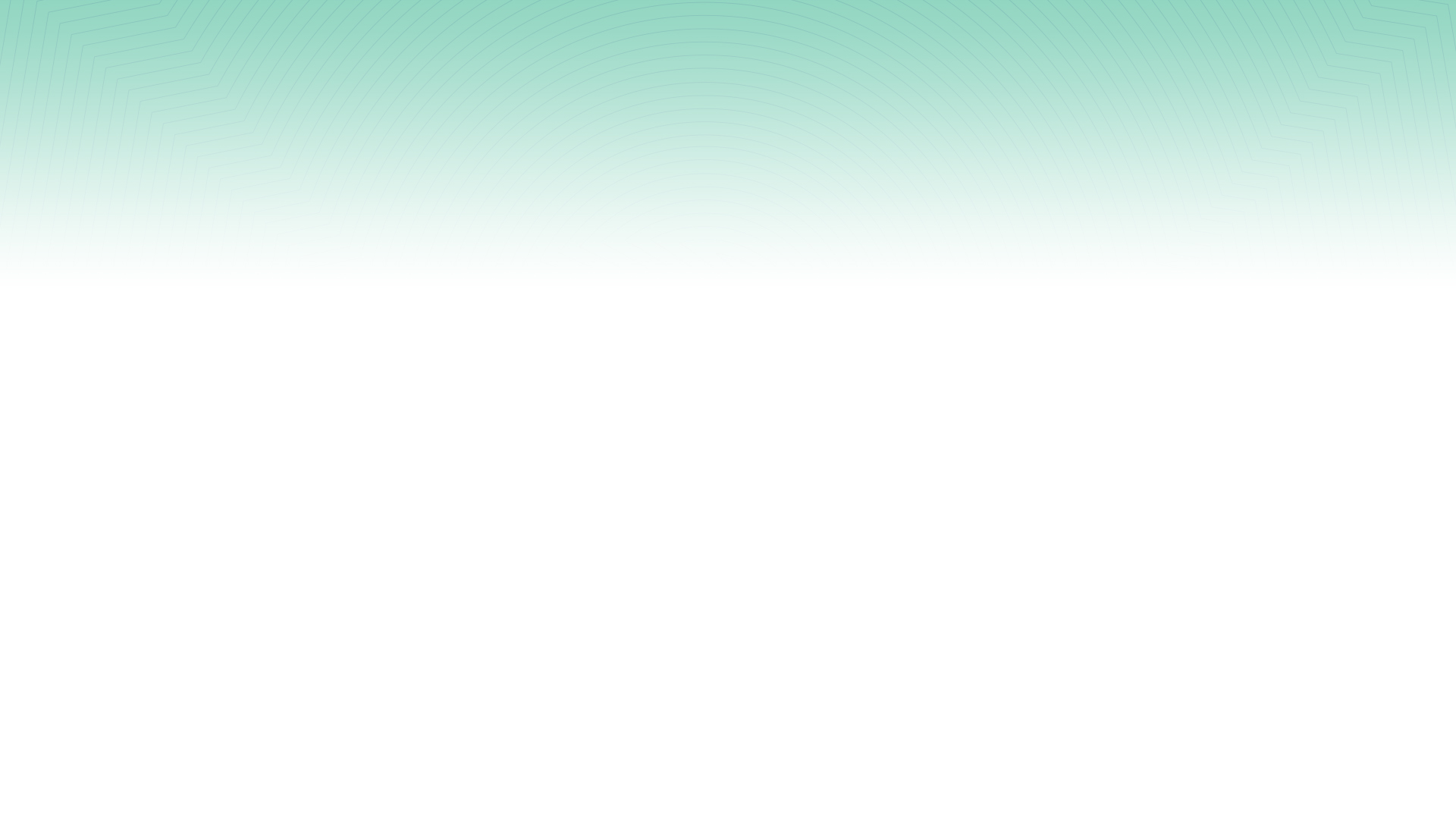 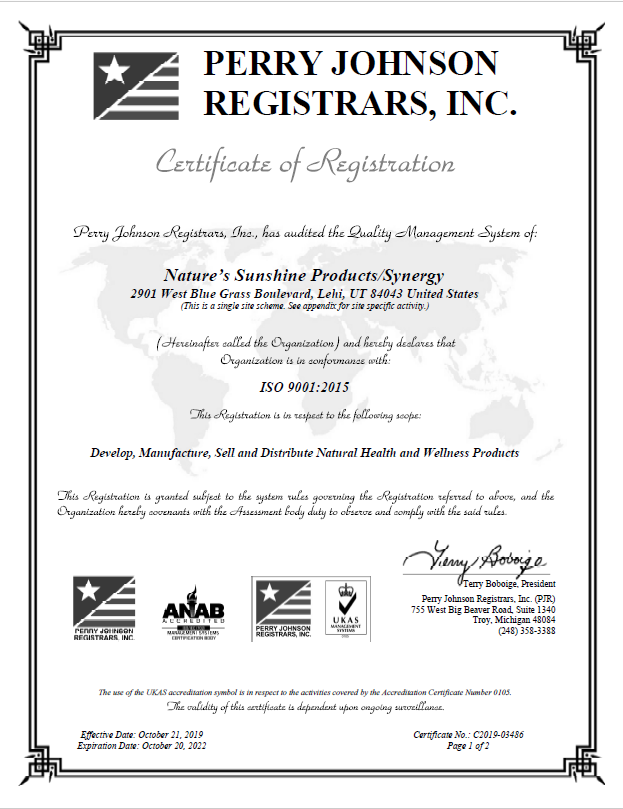 ISO 9001:2015
Стандарт ISO 9001:2015 (International Organization for Standardization) описывает менеджмент качества (управления качеством) и формирует единый подход к пониманию, какой должна быть система управления организацией для того, чтобы ее деятельность была максимально качественной. 

Во-первых, при взаимодействии с «внешней средой», то есть потребителями: при оказании услуг, выполнении работ, производстве продукции. Во-вторых, внутри организации, 
по отношению к работникам организации.
2019
2015
NSP завершила сертификациюпо стандарту ISO 9001:2015
cтандарт был разработан  Международной Организацией по Стандартизации ISO/TS 176
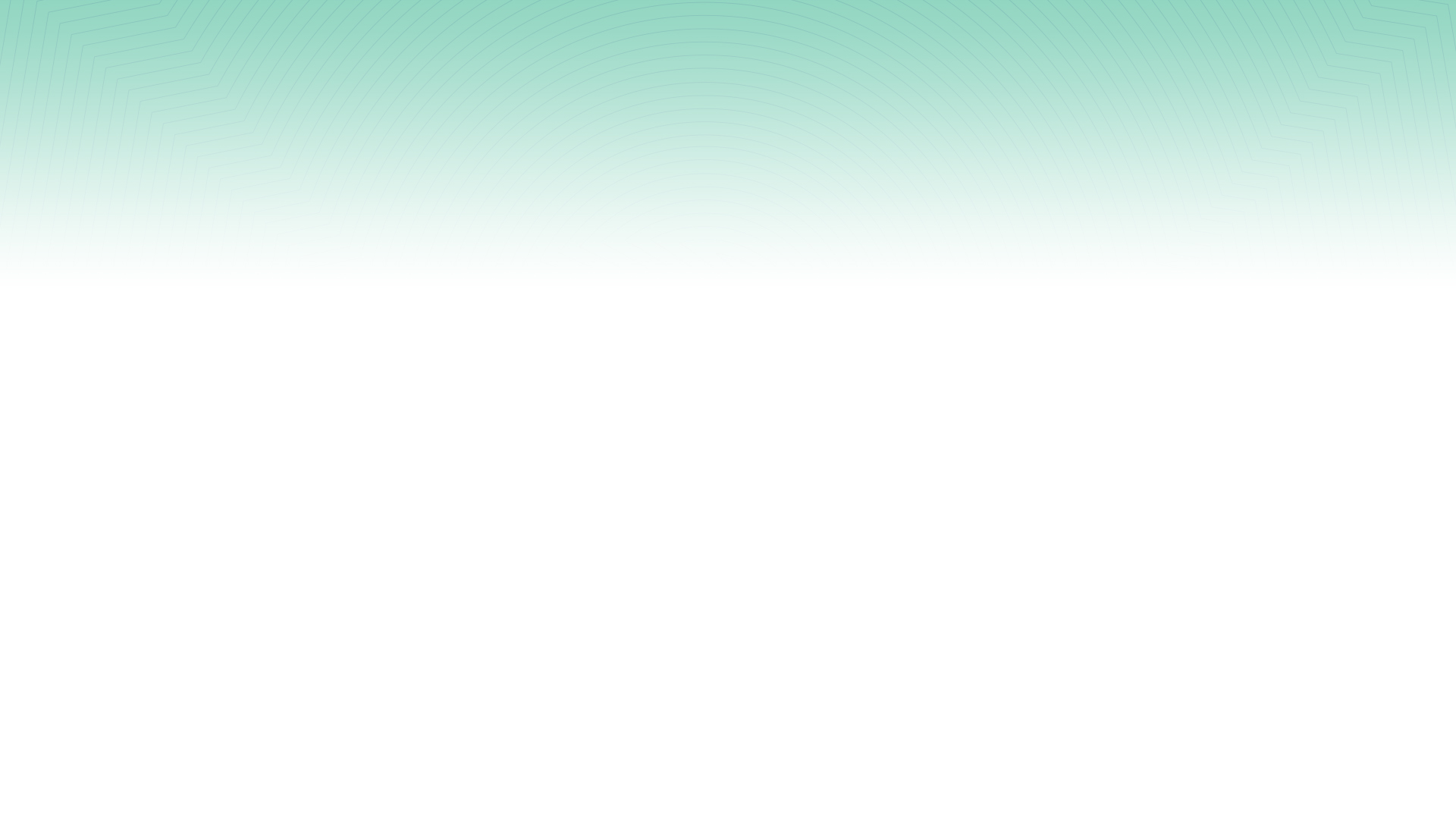 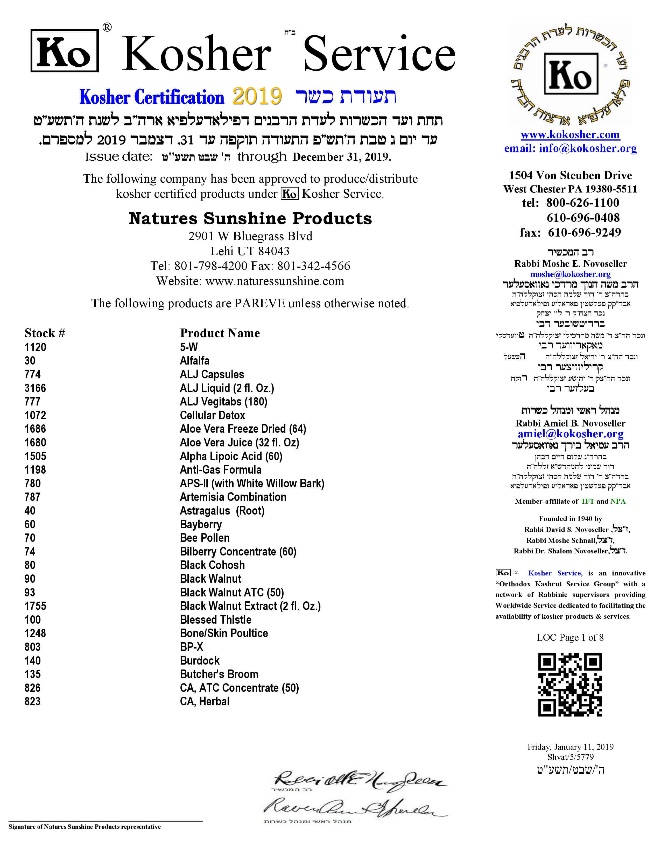 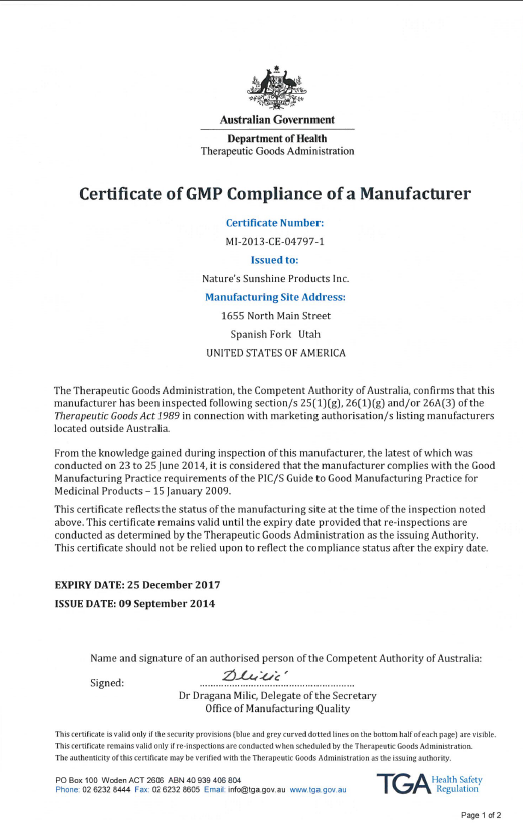 TGA
THERAPEUTIC GOODS ADMINISTRATIOIN
Австралийская администрация лекарственных средств. Подразделение австралийского Министерства здравоохранения и Геронтологии, установленного согласно Терапевтическому закону 1989 о Товарах (Cth).
KO
KOSHER
Сертификат соответствия продуктов требованиям Кашрута
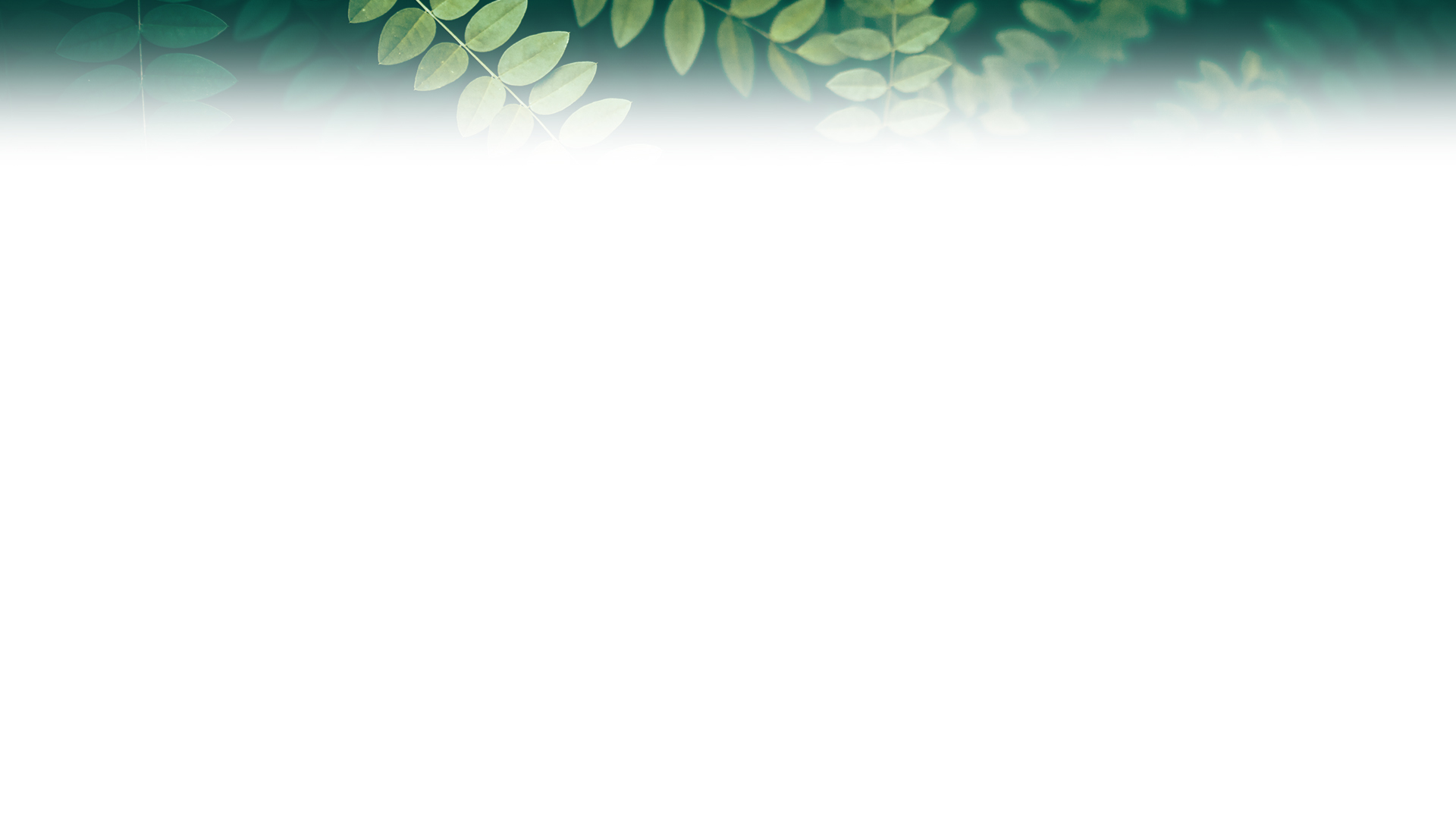 ГАРАНТИЯ КАЧЕСТВА ПРОДУКТА NSP
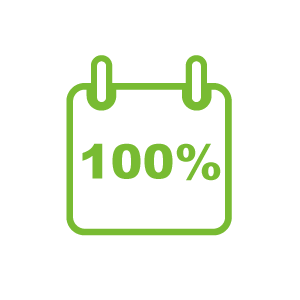 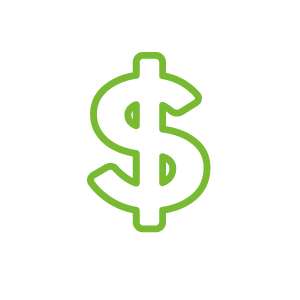 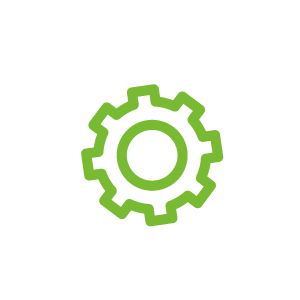 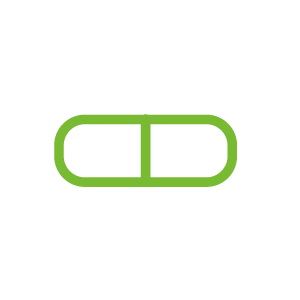 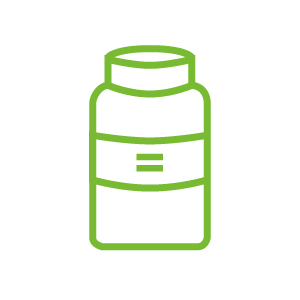 Компания NSP имеет собственное производство в штате Юта, США, которое все время модернизируется
Компания тратит миллионы долларов ежегодно на поддержание и совершенствование системы обеспечения и контроля качества
Компания гарантирует содержание активных веществ не менее 100% на конец срока годности продукта
Все, что заявлено на этикетке, соответствует содержимому упаковки
NSP имеет 48 лет профессионального опыта в производстве БАД
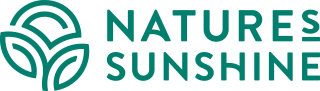 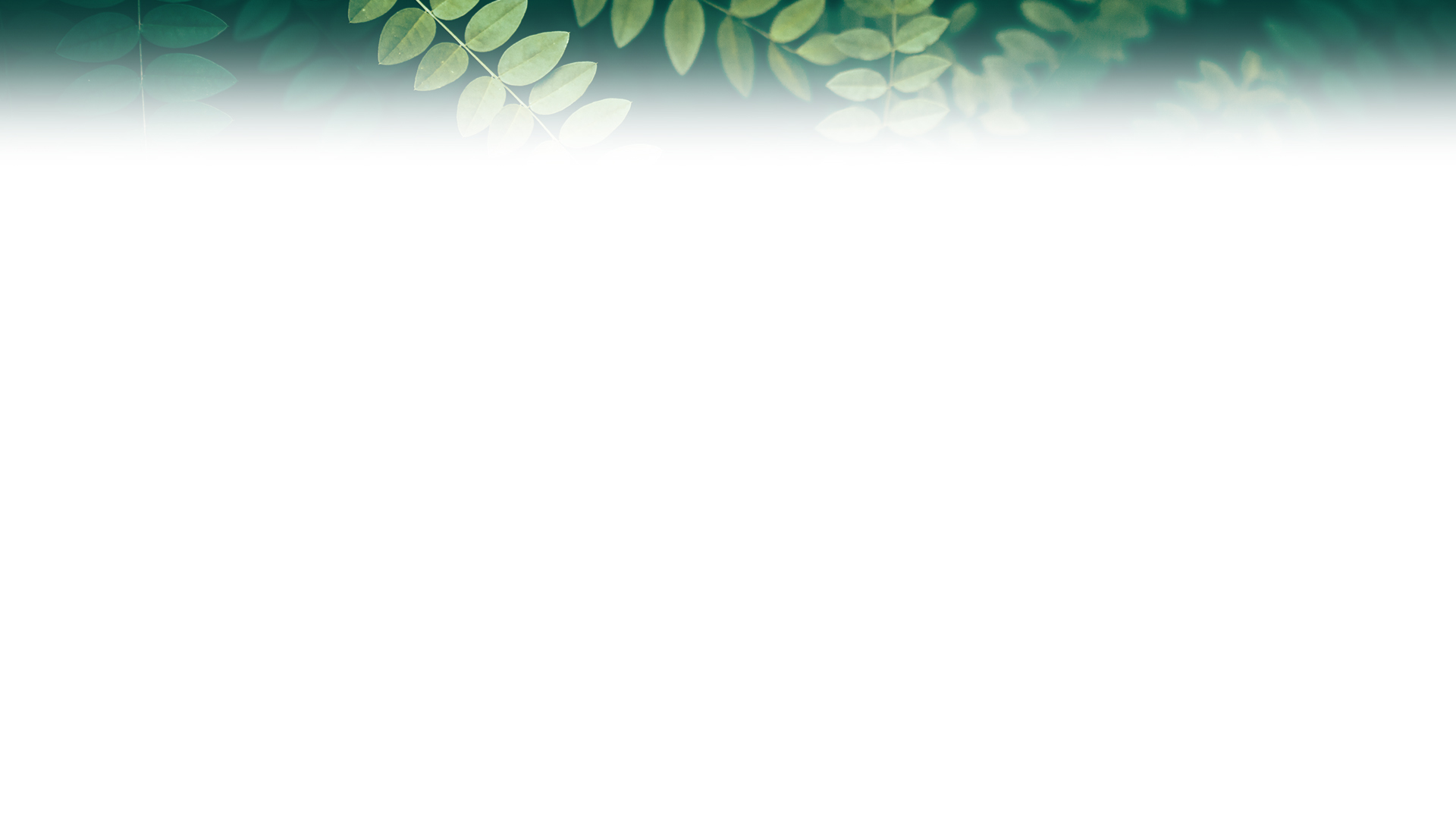 КОНТРОЛЬ КАЧЕСТВА ПРОИЗВОДСТВА
В аналитических лабораториях NSP используется более 600 различных тестов и анализов для контроля качества и чистоты как сырья, так и готовой продукции
Тестирование в процессе производства
Тестирование сырья
Тестирование готовой продукции
Контроль за образцами с каждой производственной партии
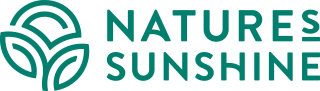 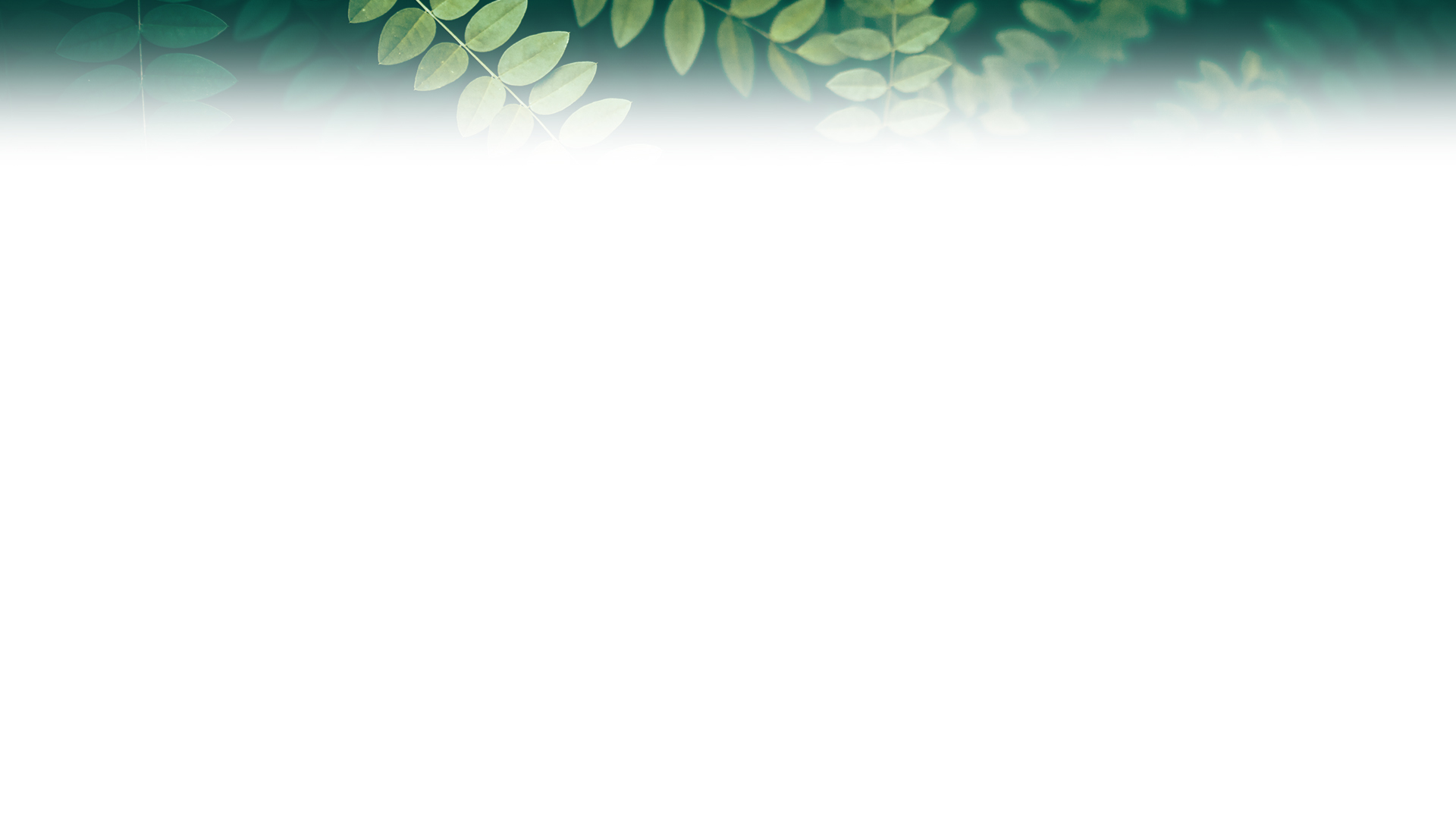 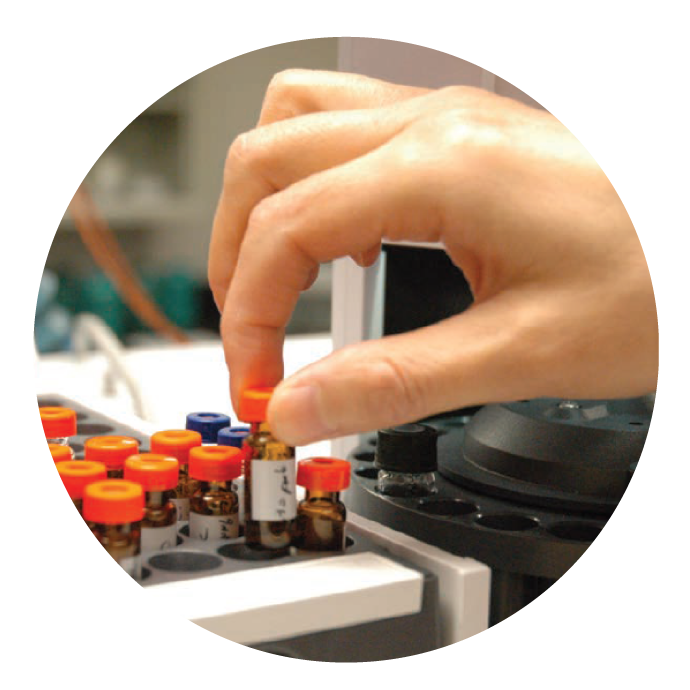 КОНТРОЛЬ КАЧЕСТВА СЫРЬЯ
Для определения идентичности растения проводится комплексный анализ:
органолептика – проверка вкуса, запаха, цвета и внешнего вида
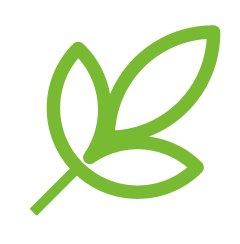 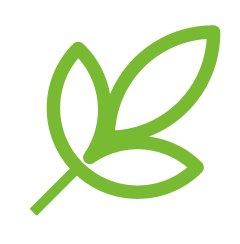 определение используемой части растения
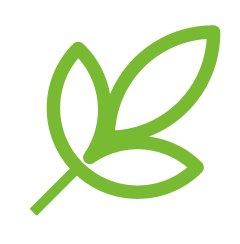 определение важных компонентов сырья с помощью тонкослойной хроматографии, инфракрасной спектрометрии и высокоэффективной жидкостной хроматографии
Также лекарственные растения проверяются на содержание грязи по зольному остатку и на содержание тяжелых металлов.
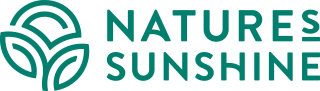 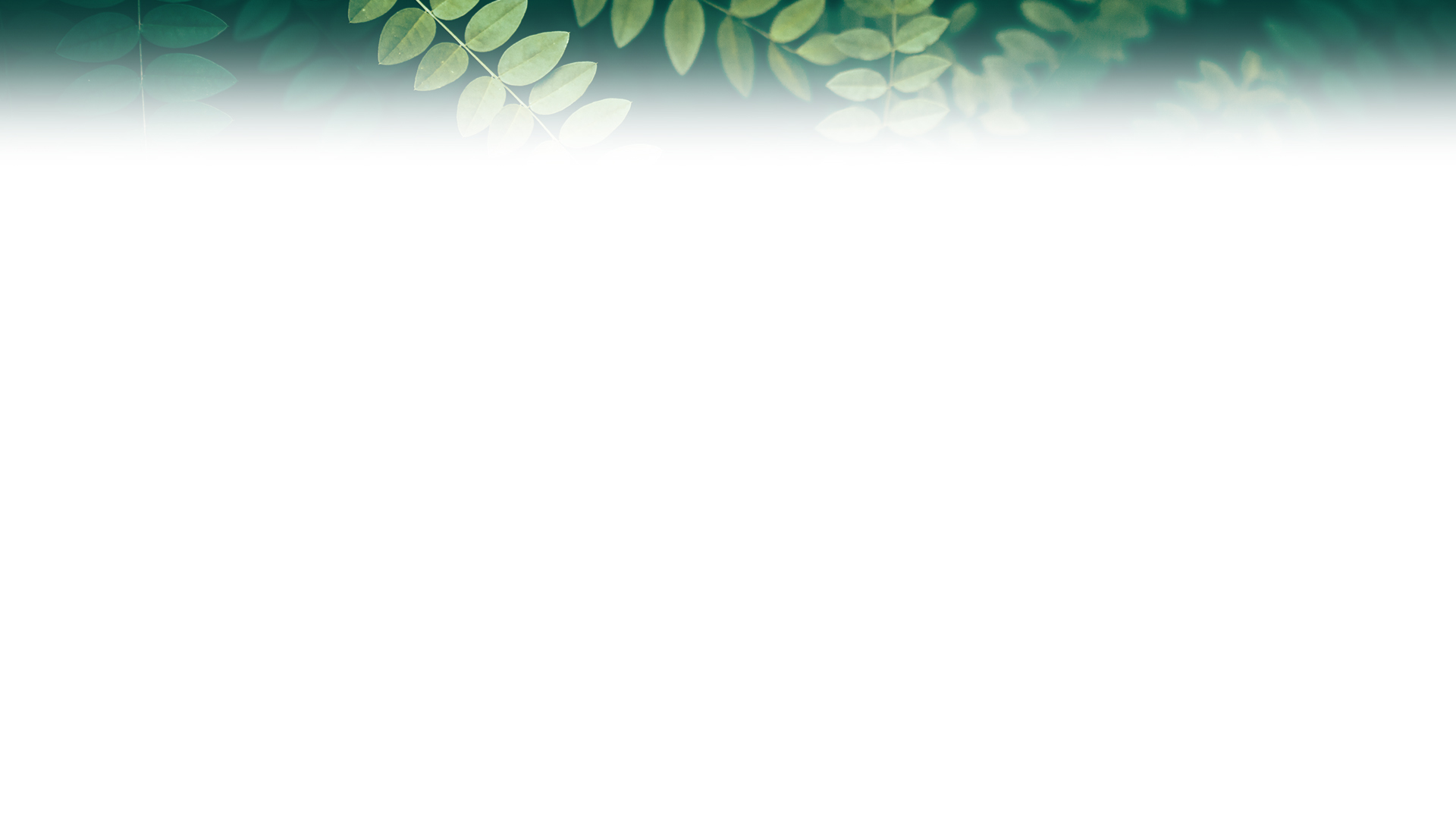 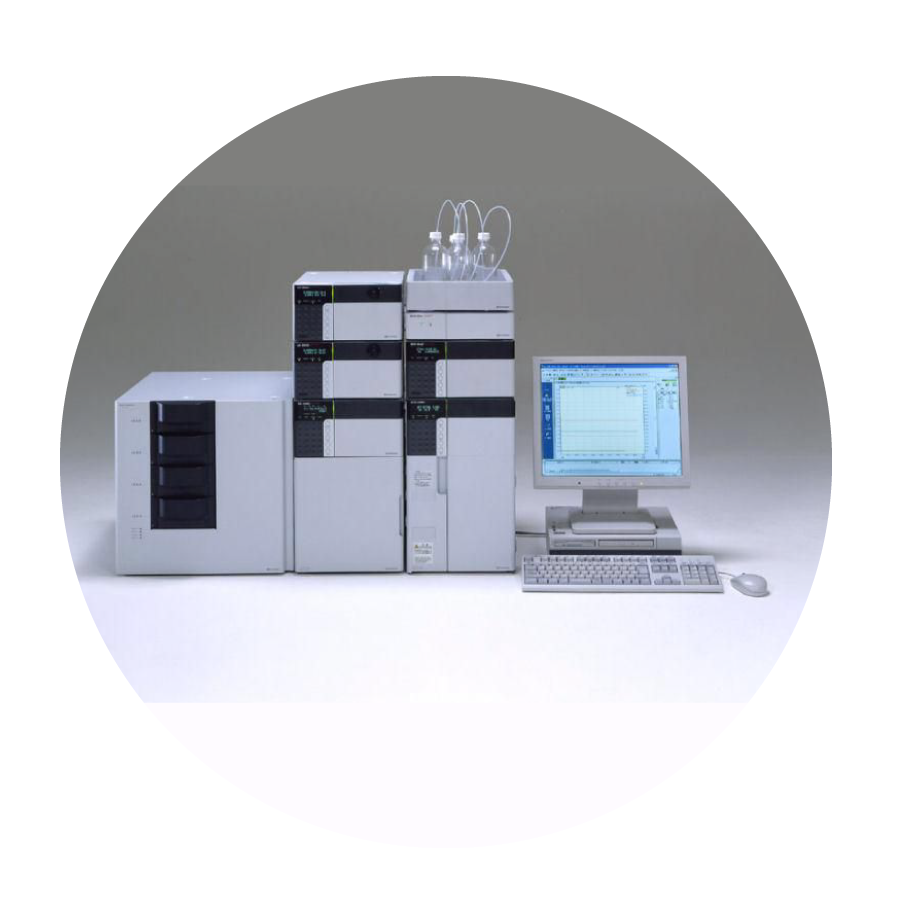 СОВРЕМЕННЫЕ МЕТОДЫ АНАЛИЗА
Большинство анализов активных компонентов осуществляется с помощью HPLC (ВЭЖХ – Высокоэффективная жидкостная хроматография). Наиболее эффективный современный метод анализа, который позволяет определить количество и качество биологически активного вещества в сырье и в продукте. 

Является лидером среди методов анализа, поскольку позволяет разделить и идентифицировать необходимые компоненты из самых сложных смесей.
Широко применяется в химии, микробиологии, пищевой и фармацевтической сферах а также по контролю загрязнения окружающей среды.
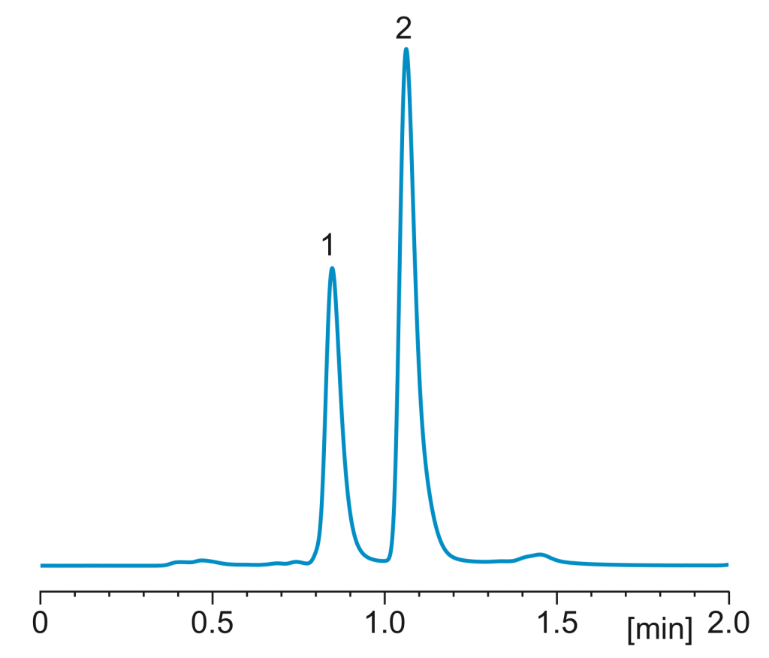 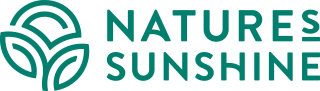 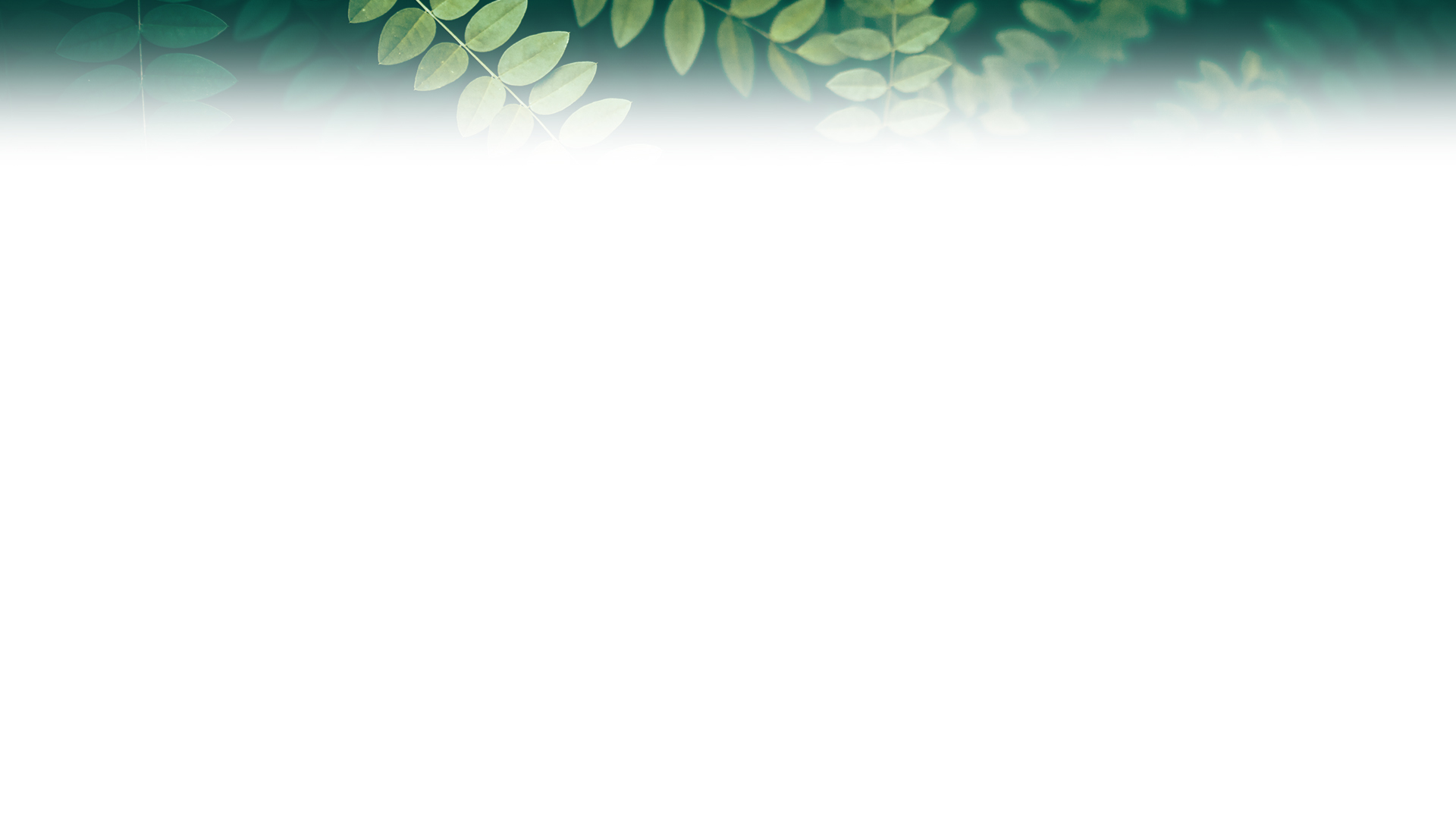 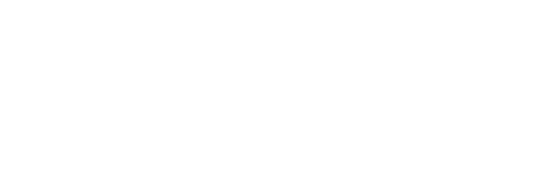 СОВРЕМЕННЫЕ МЕТОДЫ АНАЛИЗА
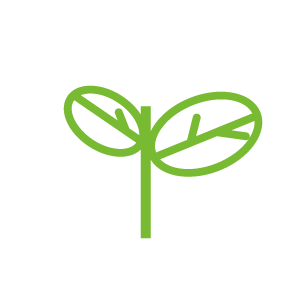 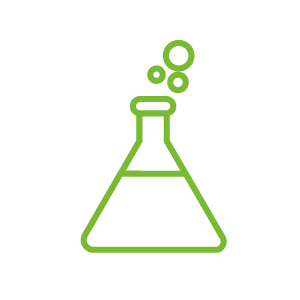 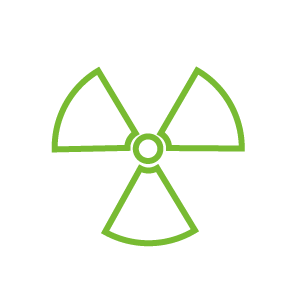 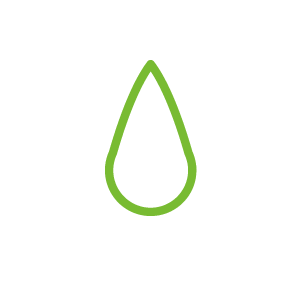 Тесты на газовом хроматографе позволяют оценить чистоту, активность ингредиента, а также содержание в нем пестицидов
С помощью трансформационной инфракрасной спектрометрии по Фурье определяются растения и идентифицируются их части
Гамма-счетчик Гейгера используется для проверки на наличие радиоактивного загрязнения сырья
Квадрокупольный масс-спектрометр позволяет быстро провести количественный химический анализ и идентифицировать фитоингредиенты в образцах растительного сырья
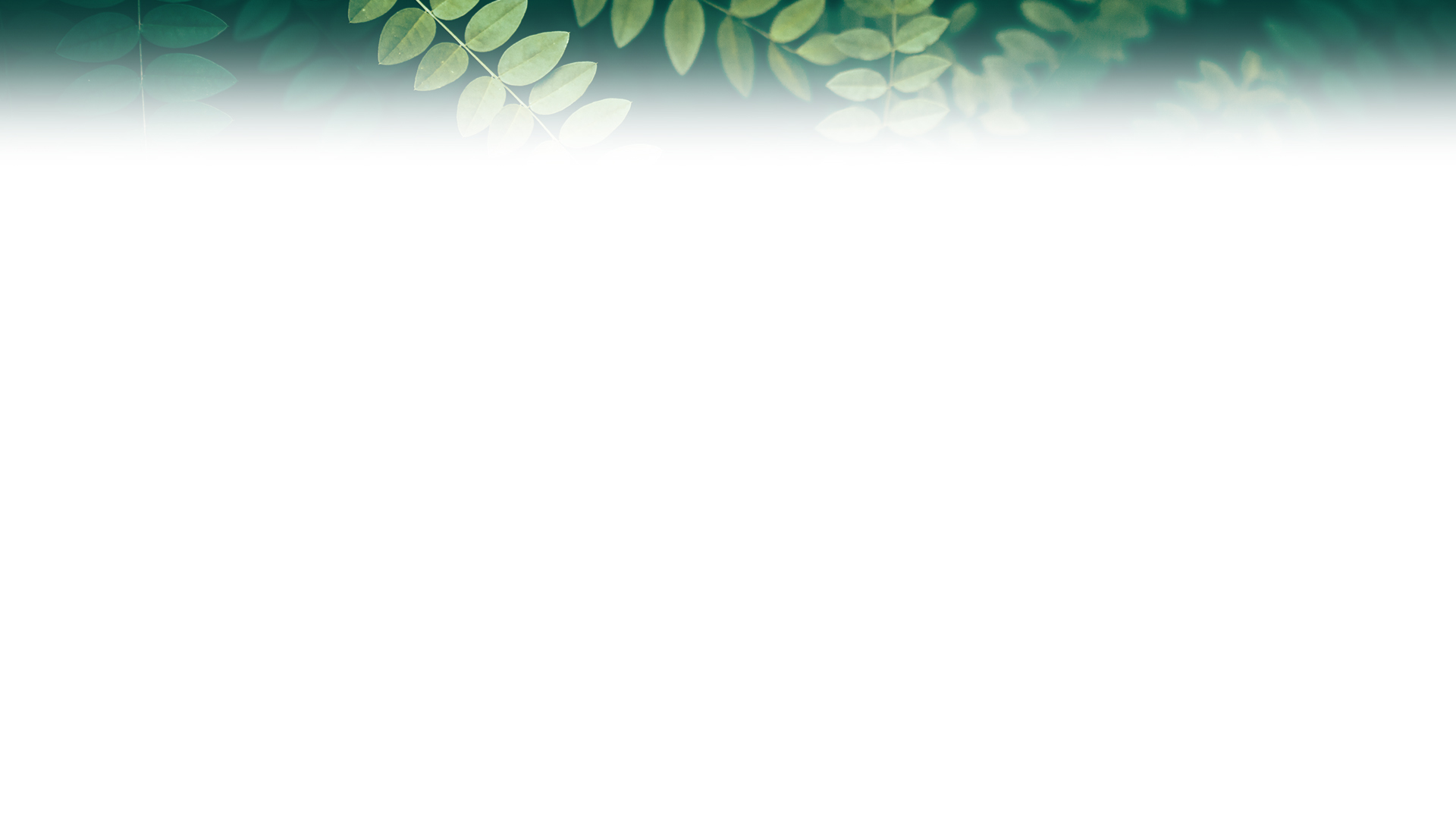 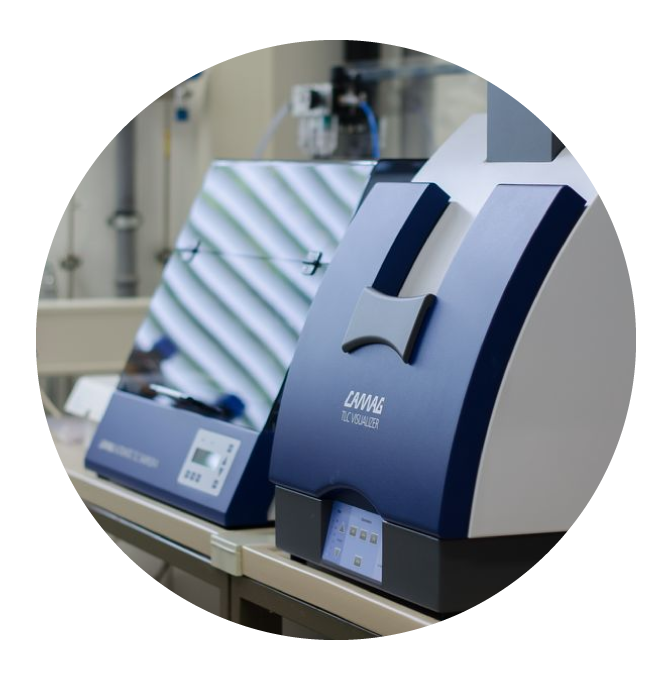 УЛЬТРАСОВРЕМЕННЫЕ МЕТОДЫ АНАЛИЗА
В 2017 году NSP приобрела новую систему для контроля качества продукта. 

HPTLC System – это высокоэффективная инструментальная тонкослойная хроматография, которая позволяет ускорить, уточнить и усовершенствовать методы анализа любых органических или биохимических веществ. 

Оборудование оснащено системой, которая позволяет систематизировать и долгое время хранить результаты анализов. Для компаний, работа которой должна соответствовать GMP и GLP, это оборудование незаменимо и свидетельствует об уровне производителя.
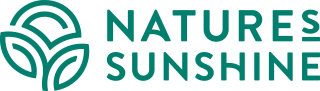 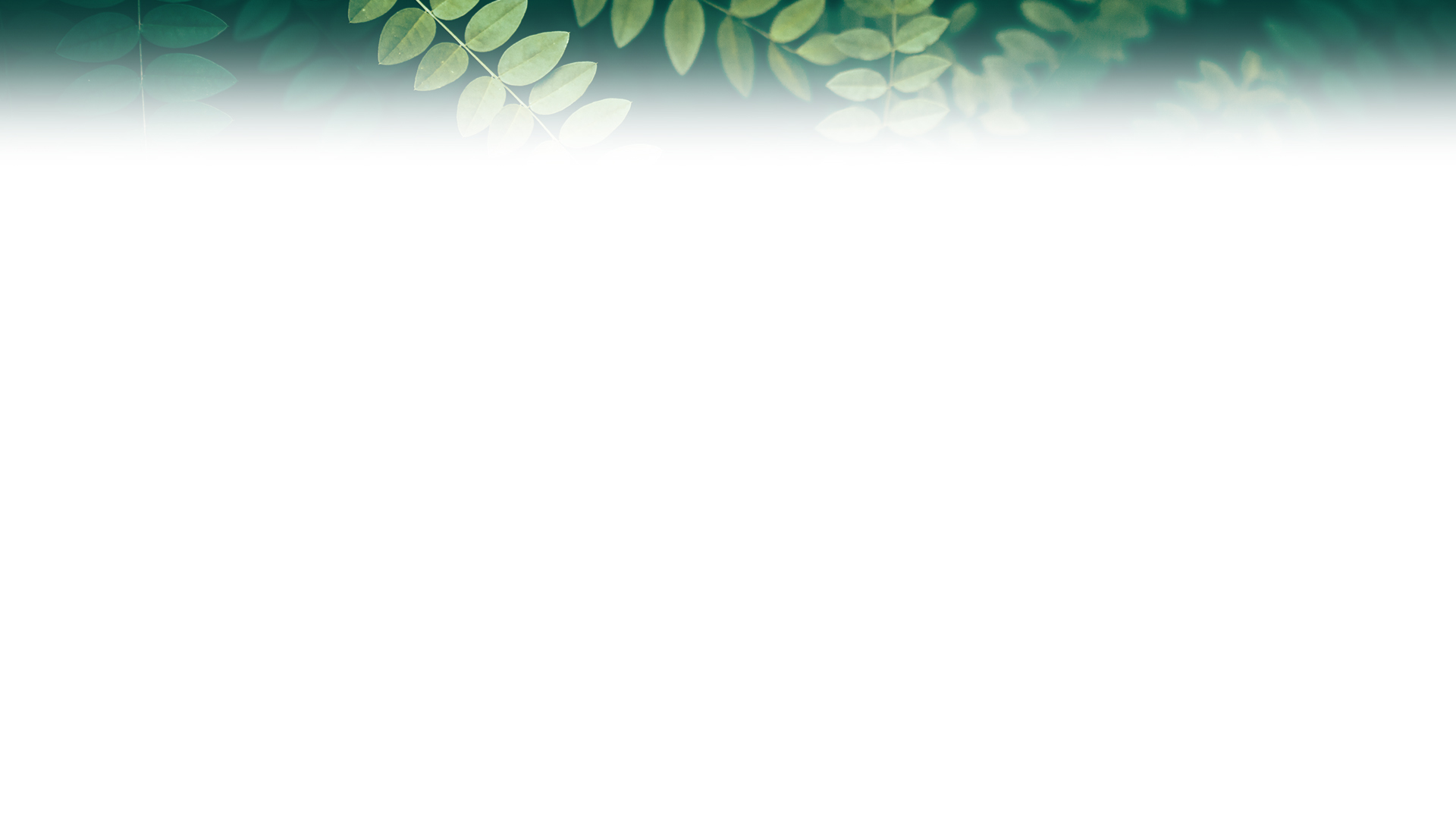 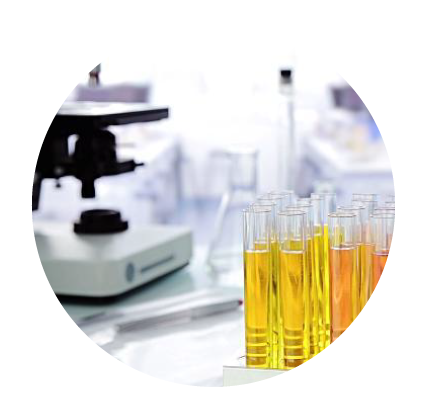 ТЕСТИРОВАНИЕ ГОТОВОЙ ПРОДУКЦИИ
На каждую производственную партию каждого наименования выпускается сертификат анализа, который фиксирует результаты проверки образцов из партии по эффективности, чистоте и безопасности продукта.

NSP тестирует качество каждой партии, чтобы  гарантировать отсутствие токсинов и примесей. Проводится тестирование на весь микробный спектр, в том числе непатогенный.

Если те или иные показатели не соответствуют установленным допустимым диапазонам, департамент контроля качества не выпускает партию в продажу.
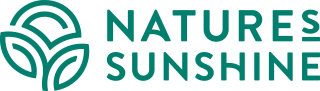 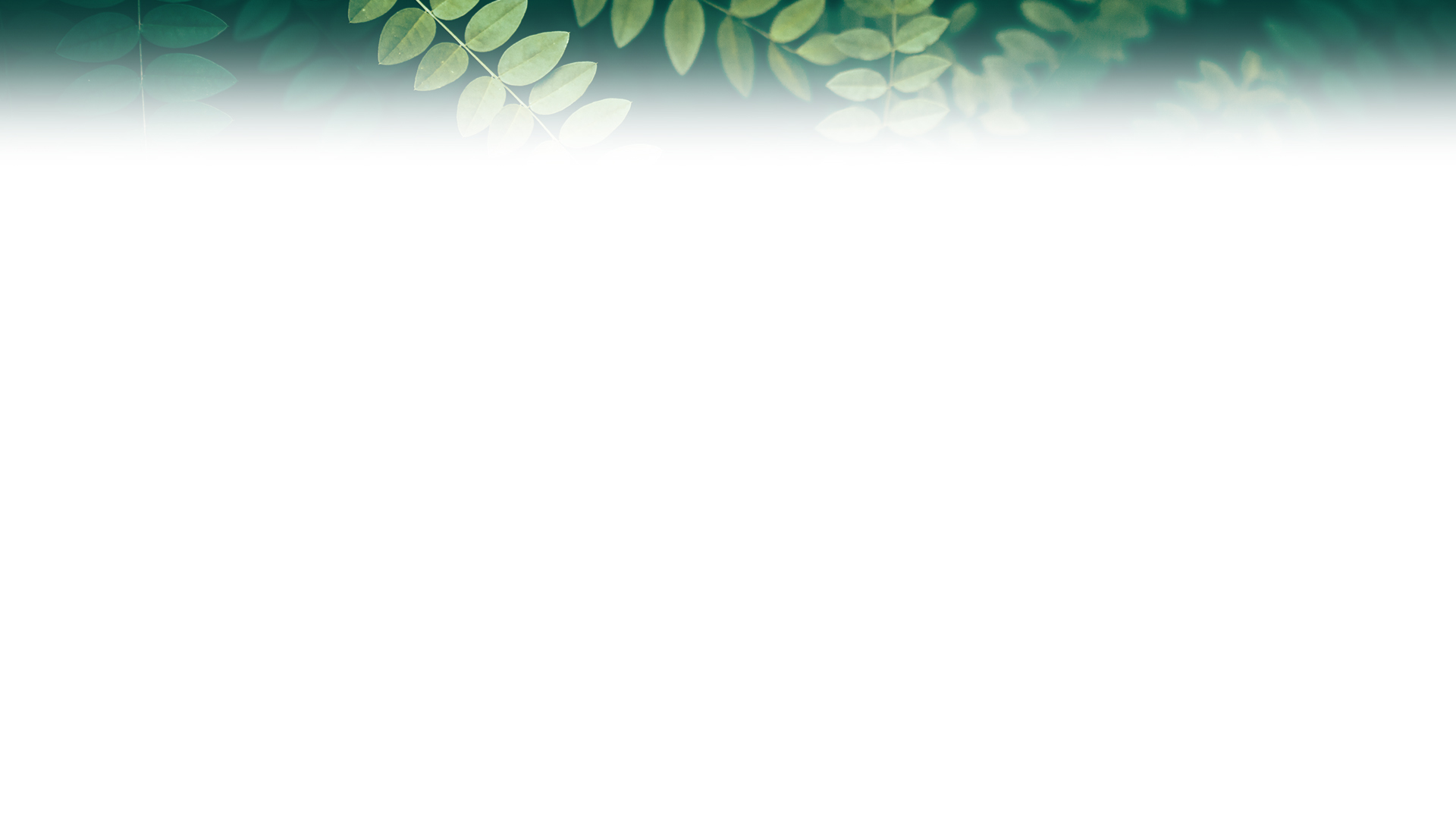 NSP – ПРИЗНАННЫЙ ЛИДЕР НА РЫНКЕ ПРОИЗВОДИТЕЛЕЙ БАД В США
В 2013 журнал Forbes назвал Nature’s Sunshine одной из самых надежных компаний США. NSP оказалась одной из 4-х компаний, которые были отобраны во всей околофармацевтической категории.
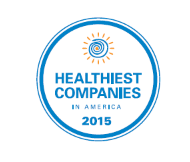 В 2015 NSP также получила награду Healthiest Company, как компания, которая инвестирует и улучшает здоровье своих сотрудников. Получение этой награды подтверждает огромный вклад Nature’s Sunshine’s в здоровье нации, подчеркивает профессиональные достоинства ее команды, высокое качество ее продуктов и значимость миссии NSP.
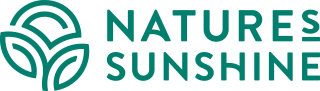 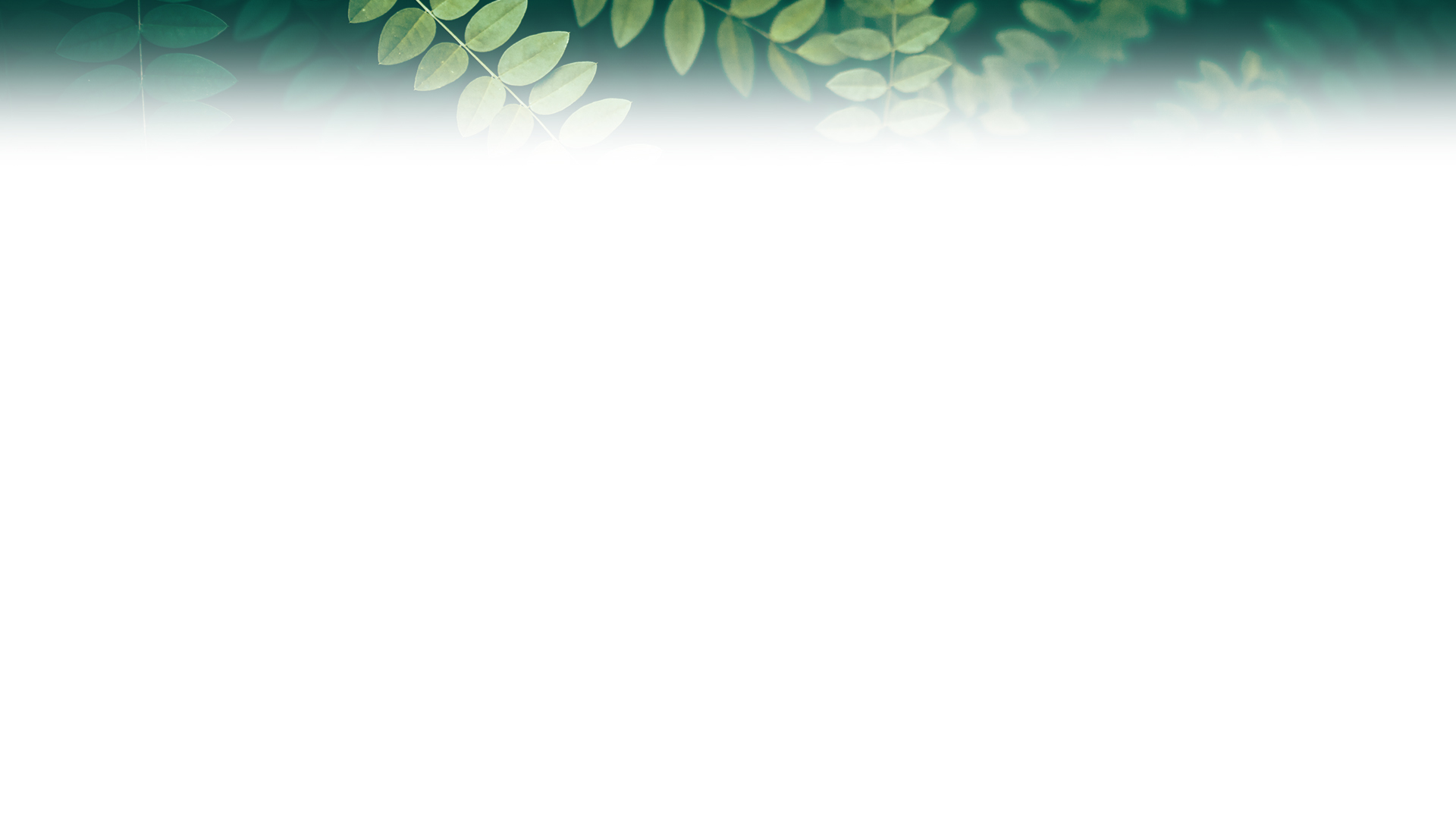 СЕРТИФИКАЦИЯ БАД НА НАШЕМ РЫНКЕ
В странах ЕАЭС (Россия, Беларусь, Казахстан, Армения) и Украине компания NSP работает с 1999 года. С тех пор и по сей день является одним из лидеров по продаже БАД. Чтобы иметь право предлагать свои продукты в этих странах, компания должна пройти сертификацию и регистрацию каждого наименования в соответствующих органах, то есть в институтах, которые имеют разрешение сертифицировать специальные пищевые продукты.
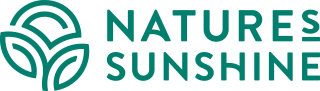 [Speaker Notes: Помогите сформулировать правильно: в России мы тоже с 1999, в других странах – позже появились. Но слайд про регистрацию, а она для ЕврАзЭС – единая. Красное - мы можем так сказать за ЕврАзЭс?]
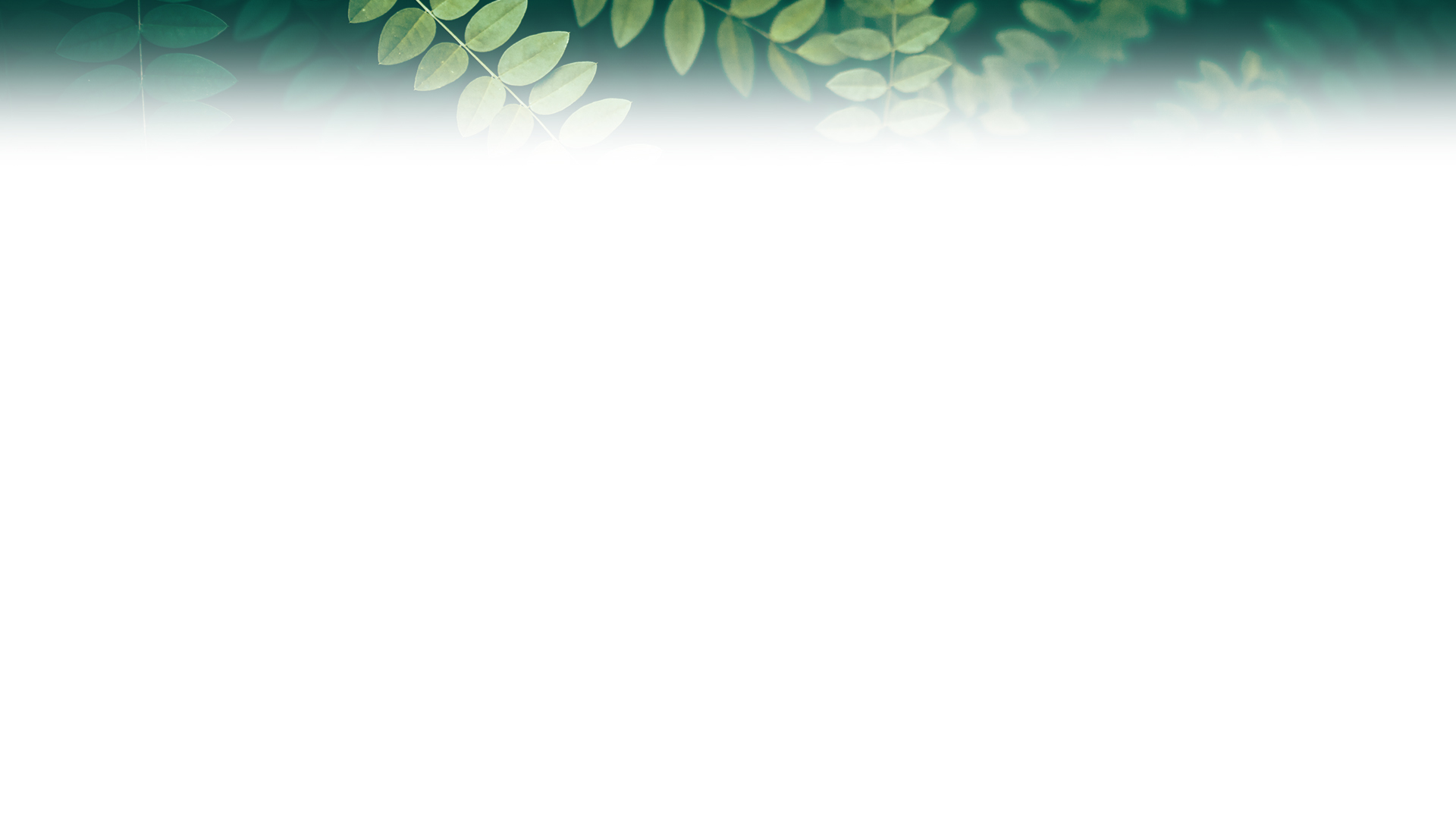 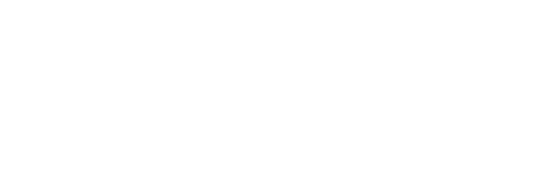 ОБЩАЯ ДОКУМЕНТАЦИЯ НА ПРОДУКЦИЮ
Для сертификации компания предоставляет документы от производителя  на продукцию:
СЕРТИФИКАТ КАЧЕСТВА             
И БЕЗОПАСНОСТИ
СЕРТИФИКАТ GMP
международный сертификат
выдается специальным представителем компании, что продукты произведены качественно
СЕРТИФИКАТ СВОБОДНОЙ ПРОДАЖИ И САНИТАРНОЙ ИНСПЕКЦИИ
ЗАЯВЛЕНИЕ ИЛИ ДЕКЛАРАЦИЯ
позволяет компании свободно продавать свой продукт на территории США, выдается штатом Юта
выдается специальным представителем компании
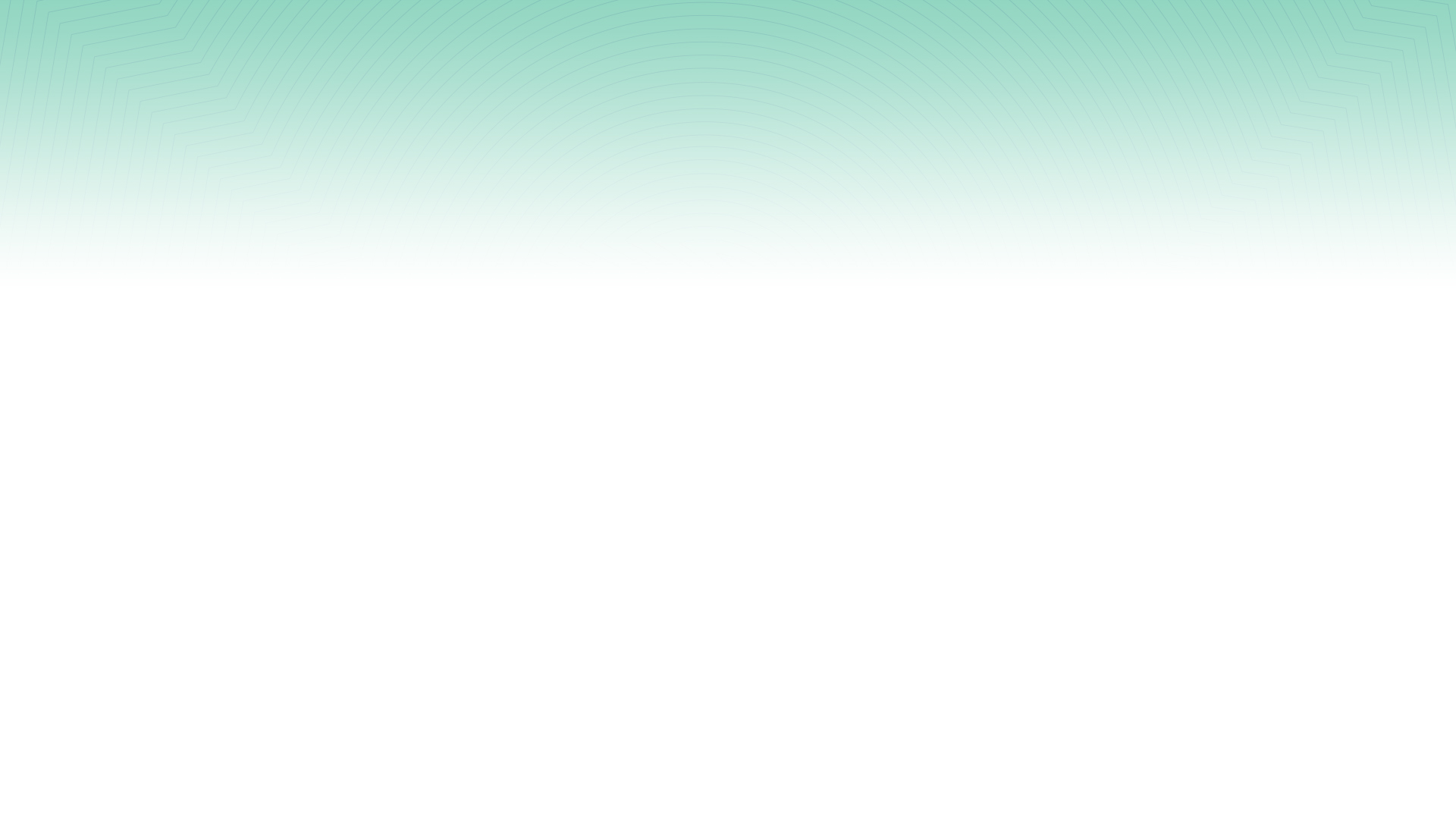 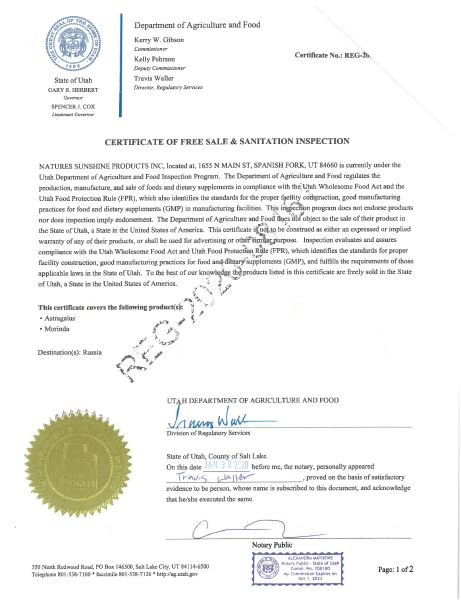 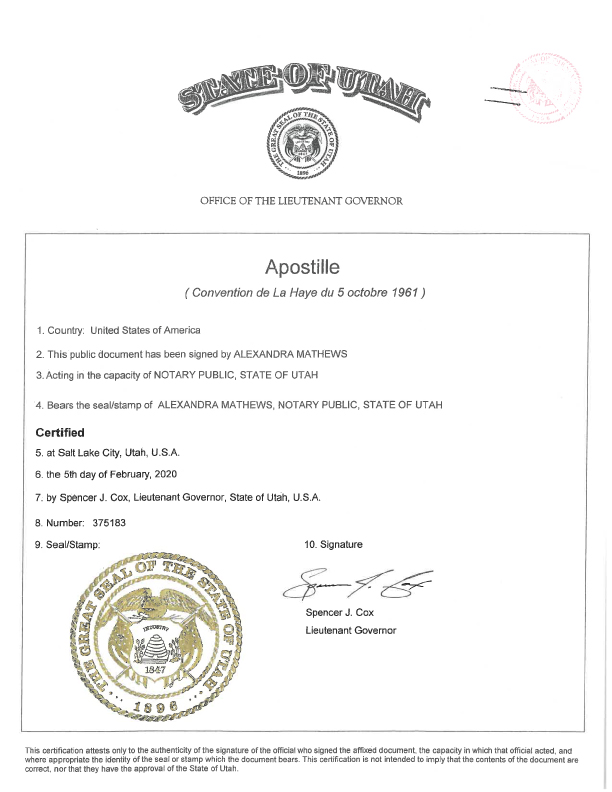 [Speaker Notes: У нас точно такой же Free Sale сертификат, разница только в одном слове: Russia/Ukraine после Destination. Может просто 
пририсовать вторую страну сюда же?]
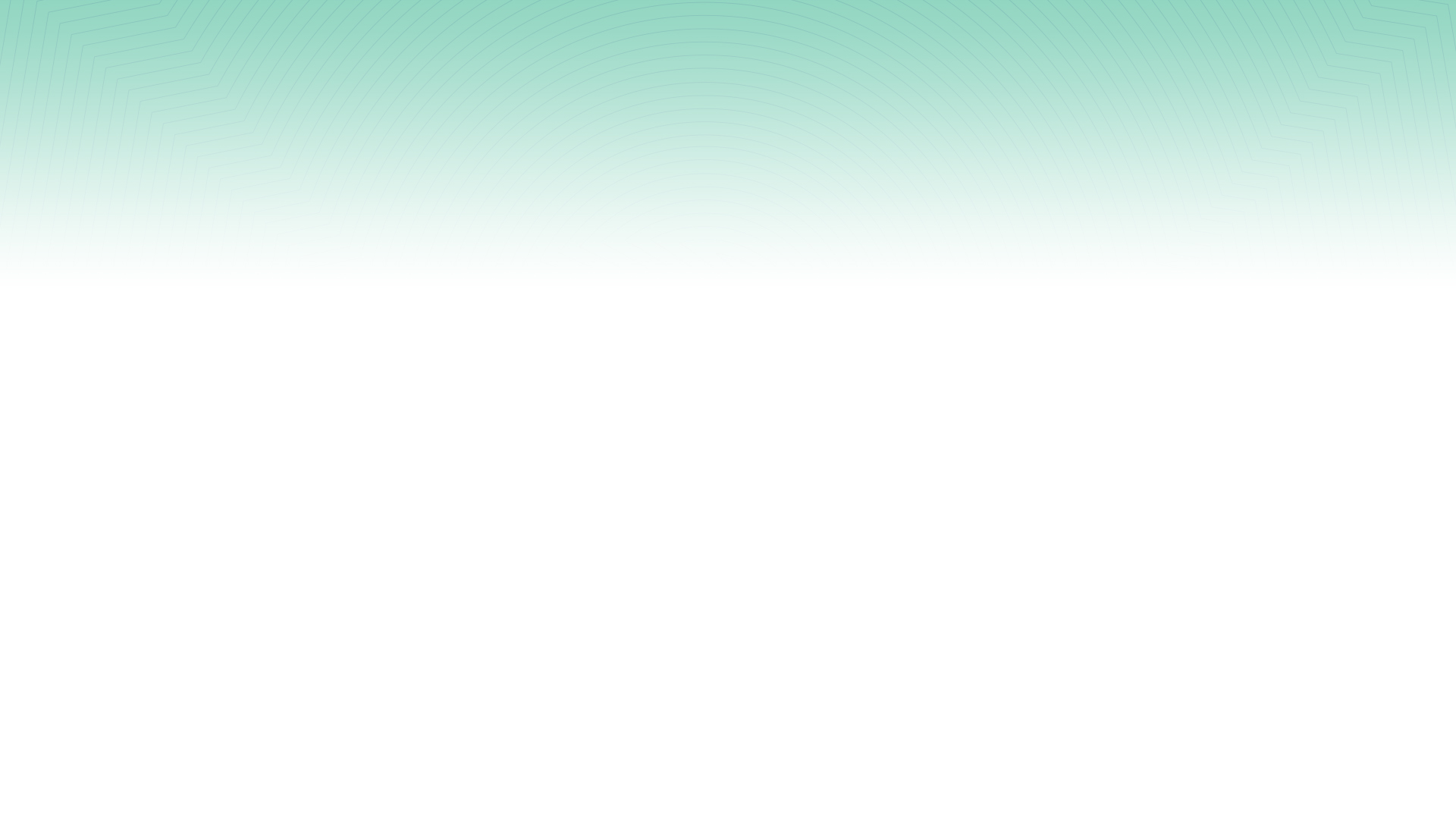 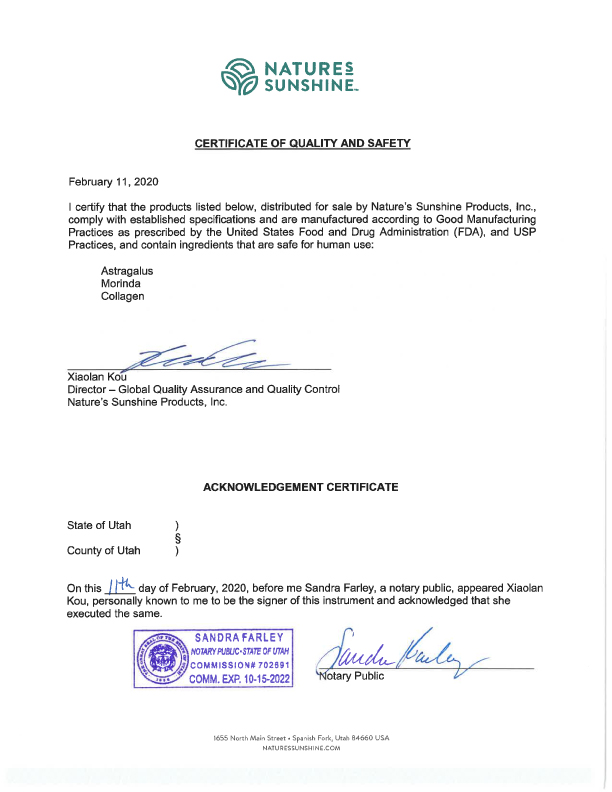 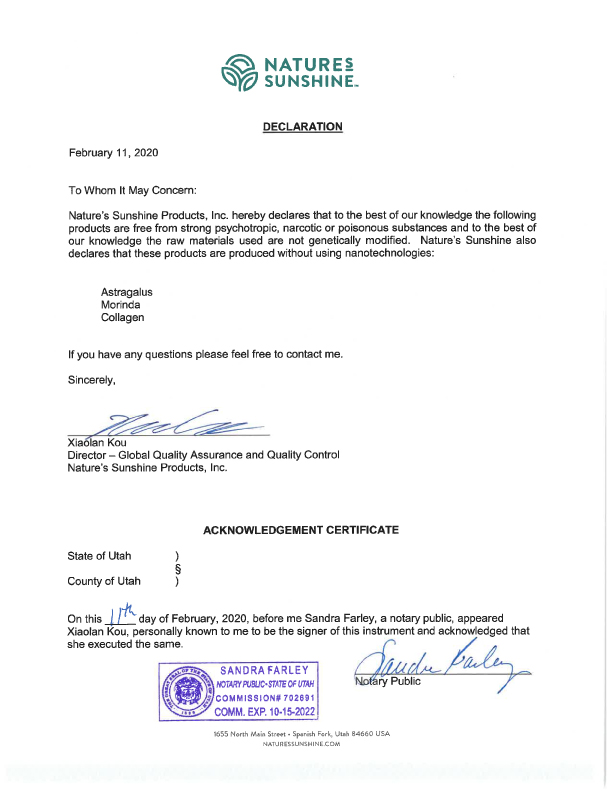 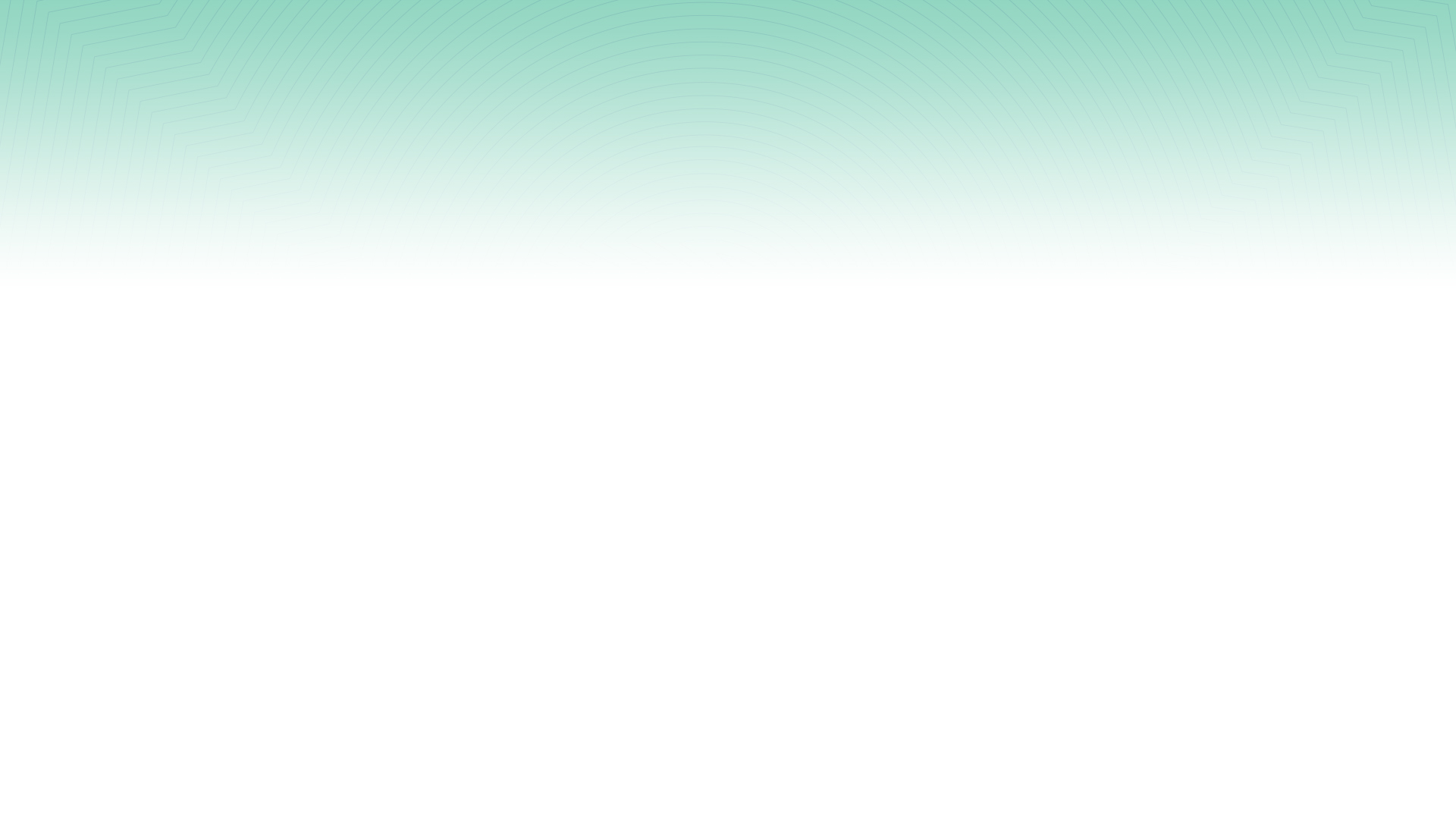 ДОКУМЕНТАЦИЯ НА ОТДЕЛЬНЫЙ ПРОДУКТ
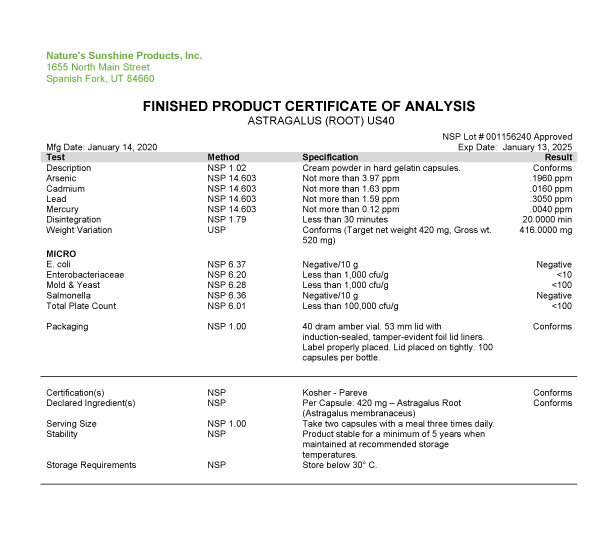 Чтобы сертифицировать продукт в Украине или в странах ЕАЭС компания должна предоставить образцы продукта 
и определенный перечень документов:
ПРОФИЛЬ ПРОДУКТА
заявляет, что компания произвела этот продукт
МАСТЕР-ФОРМУЛА / PRODUCT PROFILE
содержит абсолютно весь перечень ингредиентов, который входит в состав капсулы, таблетки, или жидкости, их название на английском и латыни с указанием использованной части растения
АНАЛИЗ ОКОНЧАТЕЛЬНОГО ПРОДУКТА
содержит перечень основных ингредиентов или активных веществ, витаминов или минералов, которые содержит и  должна содержать данная капсула или таблетка, а также микробиологические показатели
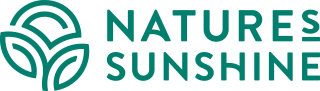 [Speaker Notes: При регистрации у нас предоставляется похожий комплект, но он немного отличается]
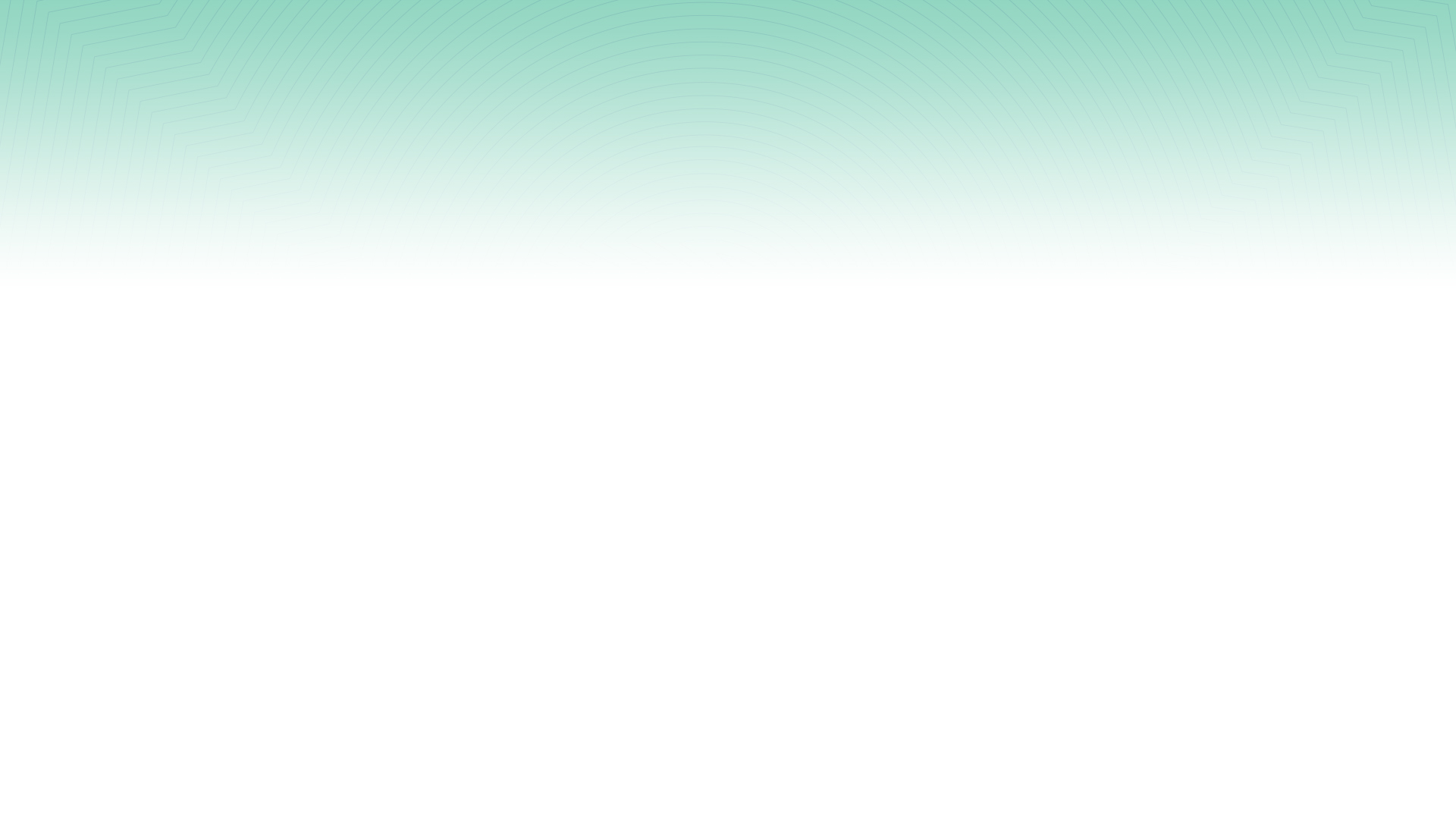 ДОКУМЕНТАЦИЯ НА ОТДЕЛЬНЫЙ ПРОДУКТ
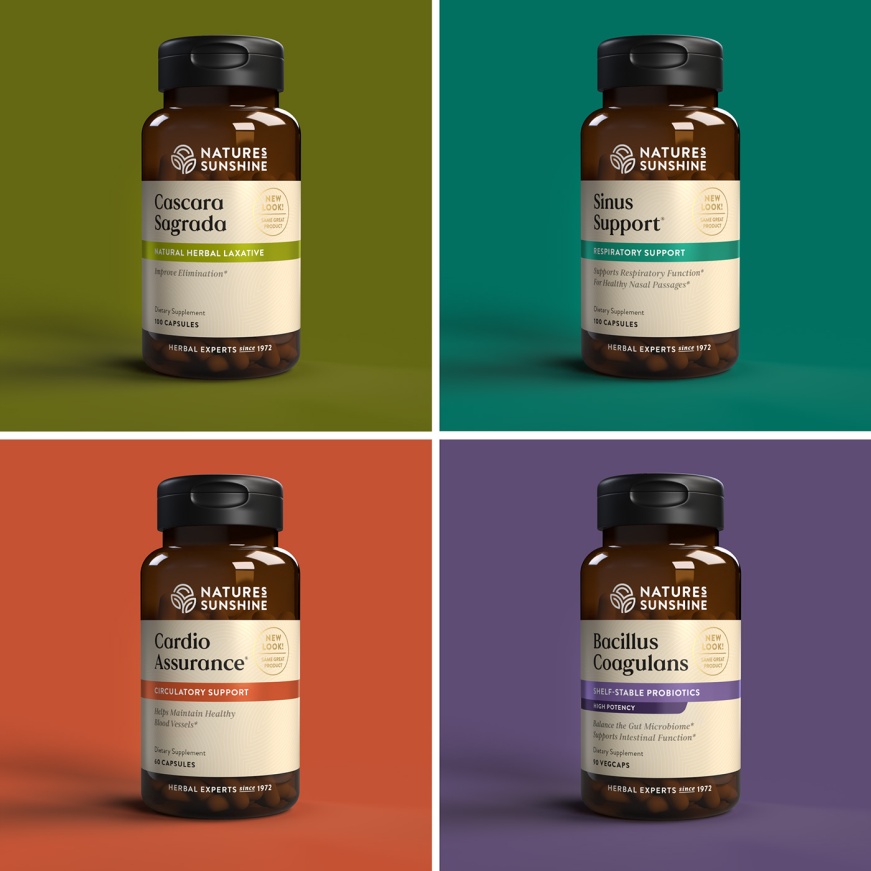 СПЕЦИФИКАЦИЯ ОКОНЧАТЕЛЬНОГО ПРОДУКТА
БЕЗОПАСНОСТЬ И ТОКСИЧНОСТЬ
содержит перечень основных ингредиентов и их допустимое количество
ОПИСАНИЕ ПРОДУКТА
научная статья с описанием данного продукта, лечебных свойств его ингредиентов и опыта применения в различных странах
СПЕЦИФИКАЦИЯ НА СЫРЬЕ
ЭТИКЕТКА
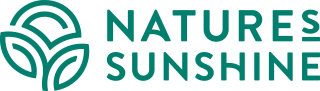 [Speaker Notes: У нас вместо Описания продукта другой документ с похожим, но отличным содержанием. Сертификатов качества на каждый ингредиент не существует, это Ирина Петровна что-то попутала – есть спецификация на сырье. Банки ставим рядом наши с нашей этикеткой?]
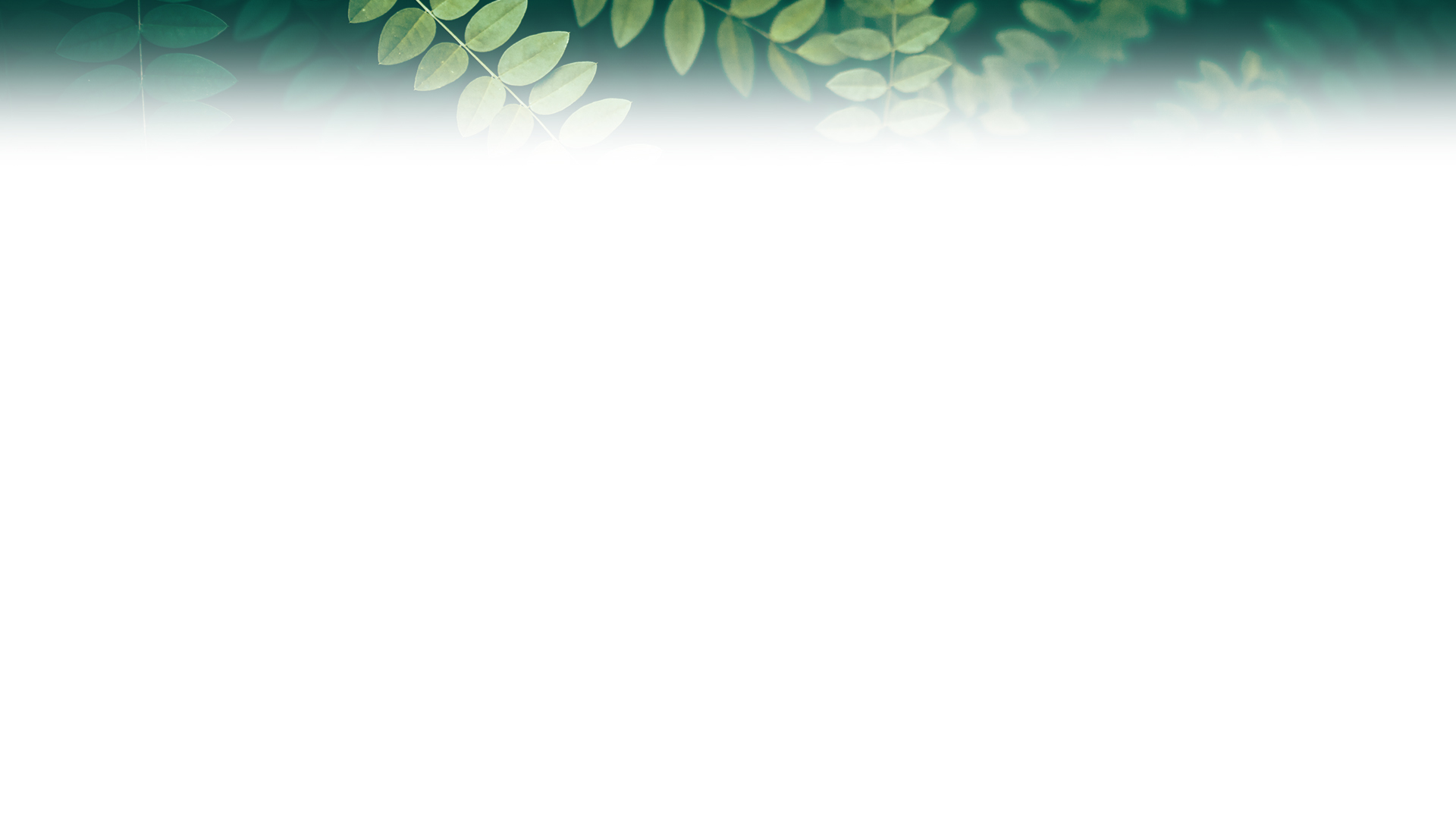 АНАЛИЗ ОБРАЗЦОВ
ПРИ РЕГИСТРАЦИИ
Свидетельство о государственной регистрации невозможно получить без проверки образцов продукта:
на безопасность - тесты на микробиологию, на тяжелые металлы, пестициды и т.п.;
на содержание активных субстанций - для подтверждения заявленных производителем составов и установления эффективности рекомендованных дозировок. 
Прохождение государственной регистрации на наши БАДы гарантирует, что продукты безопасны для потребителей и в них действительно содержатся заявленные активные ингредиенты в заявленных дозах. Результатом прохождения регистрации является выдача Свидетельства о государственной регистрации в странах ЕАЭС и выдача протокола испытаний в Украине.
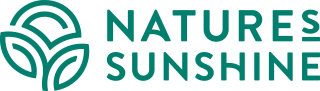 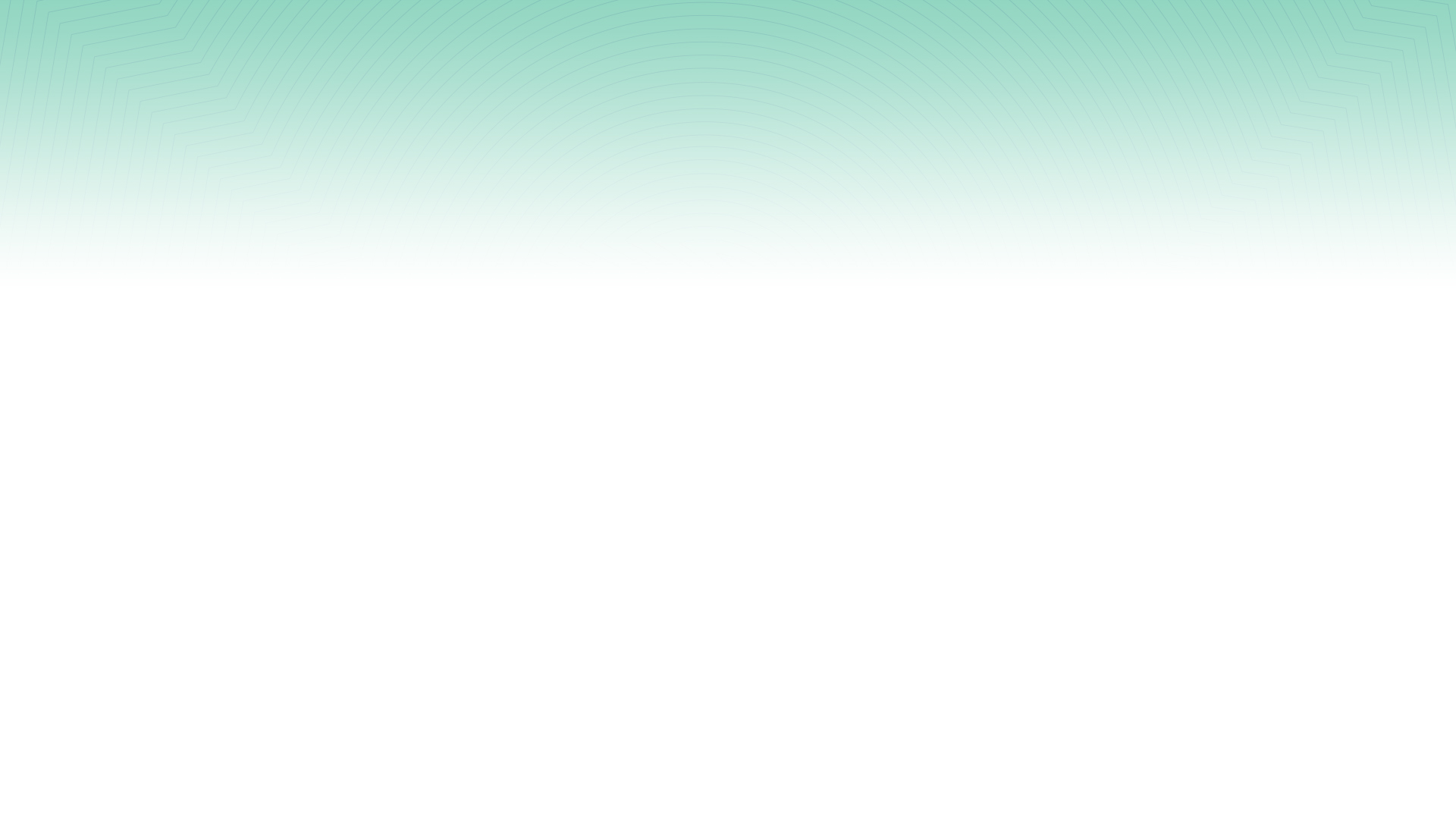 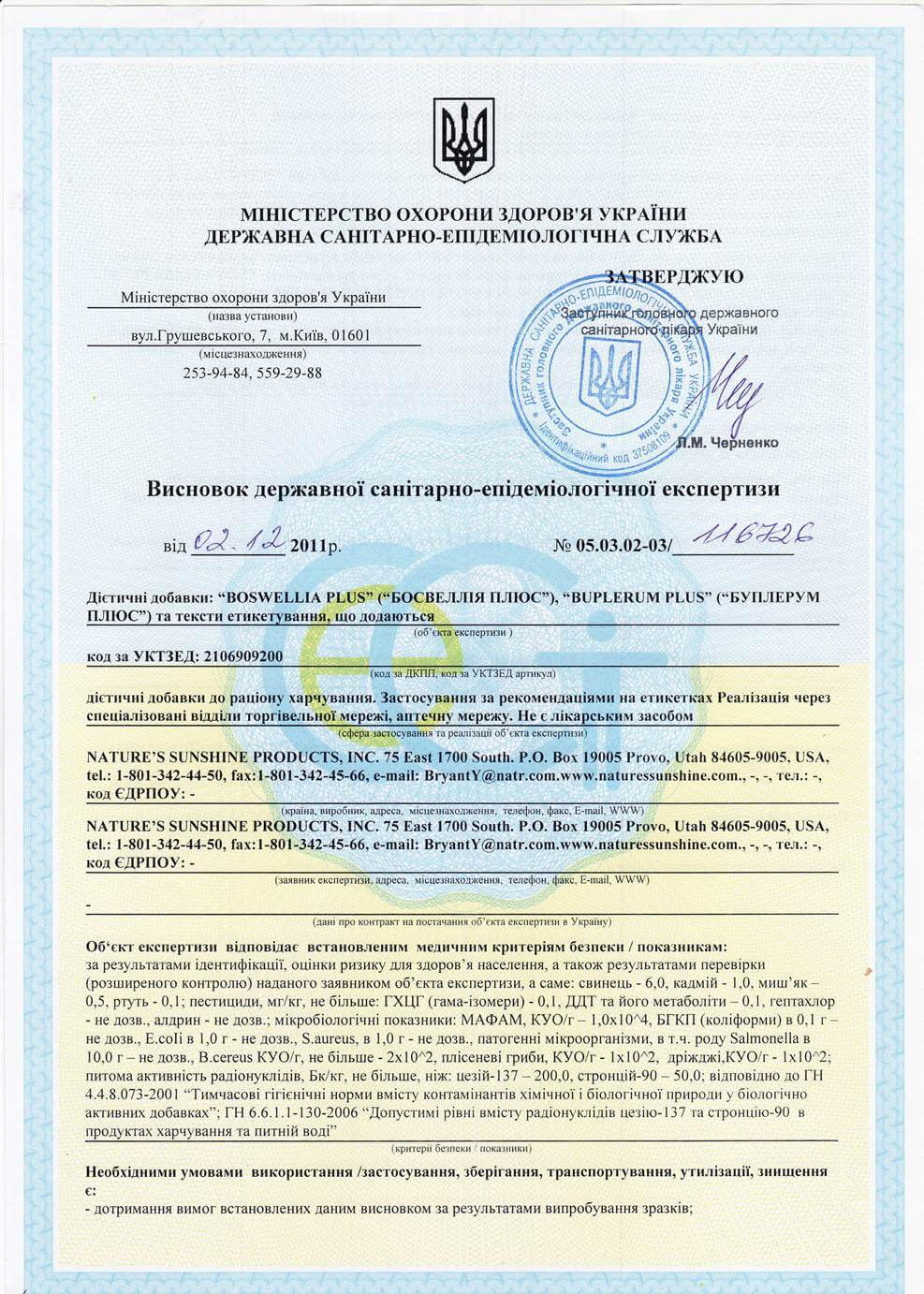 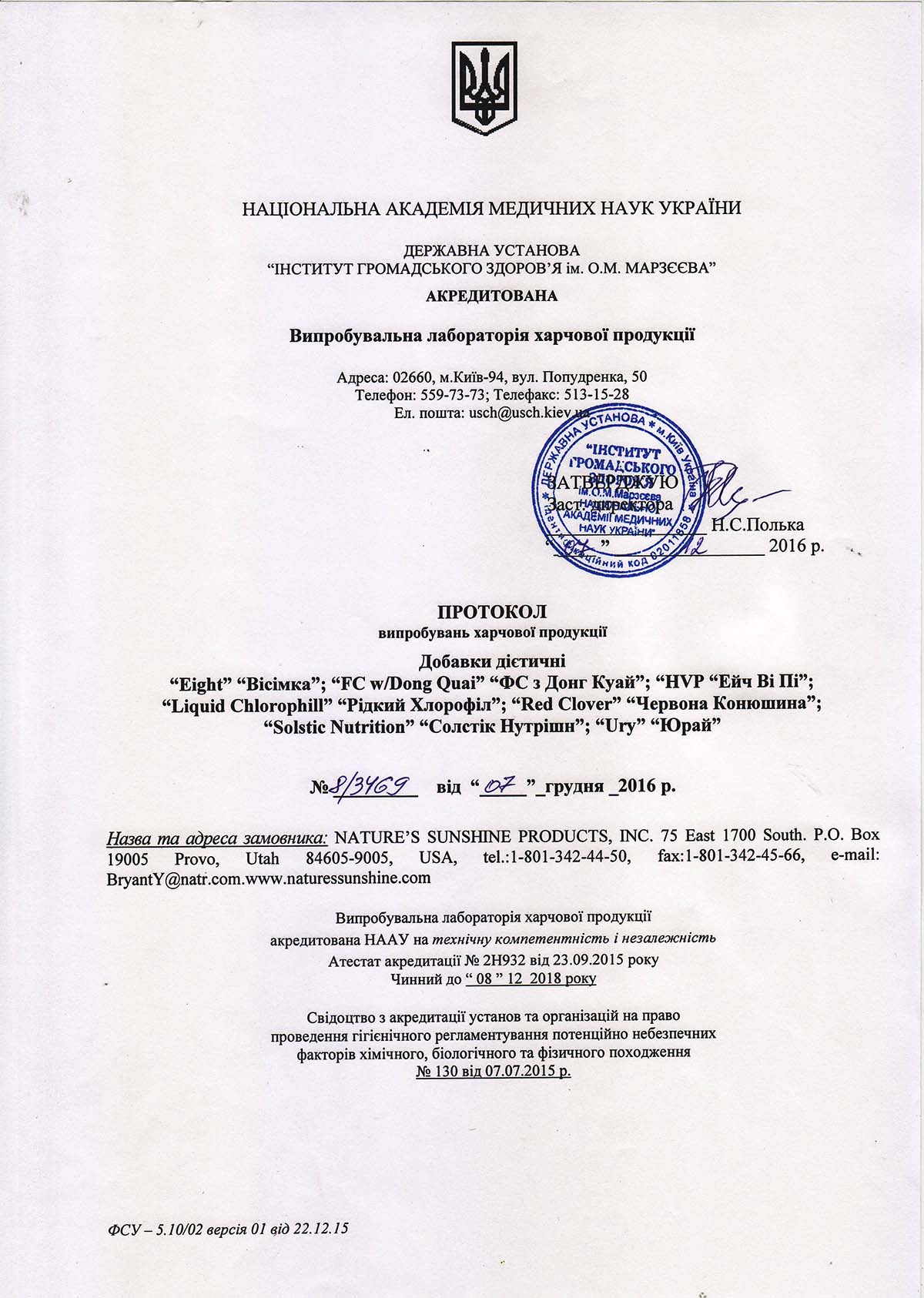 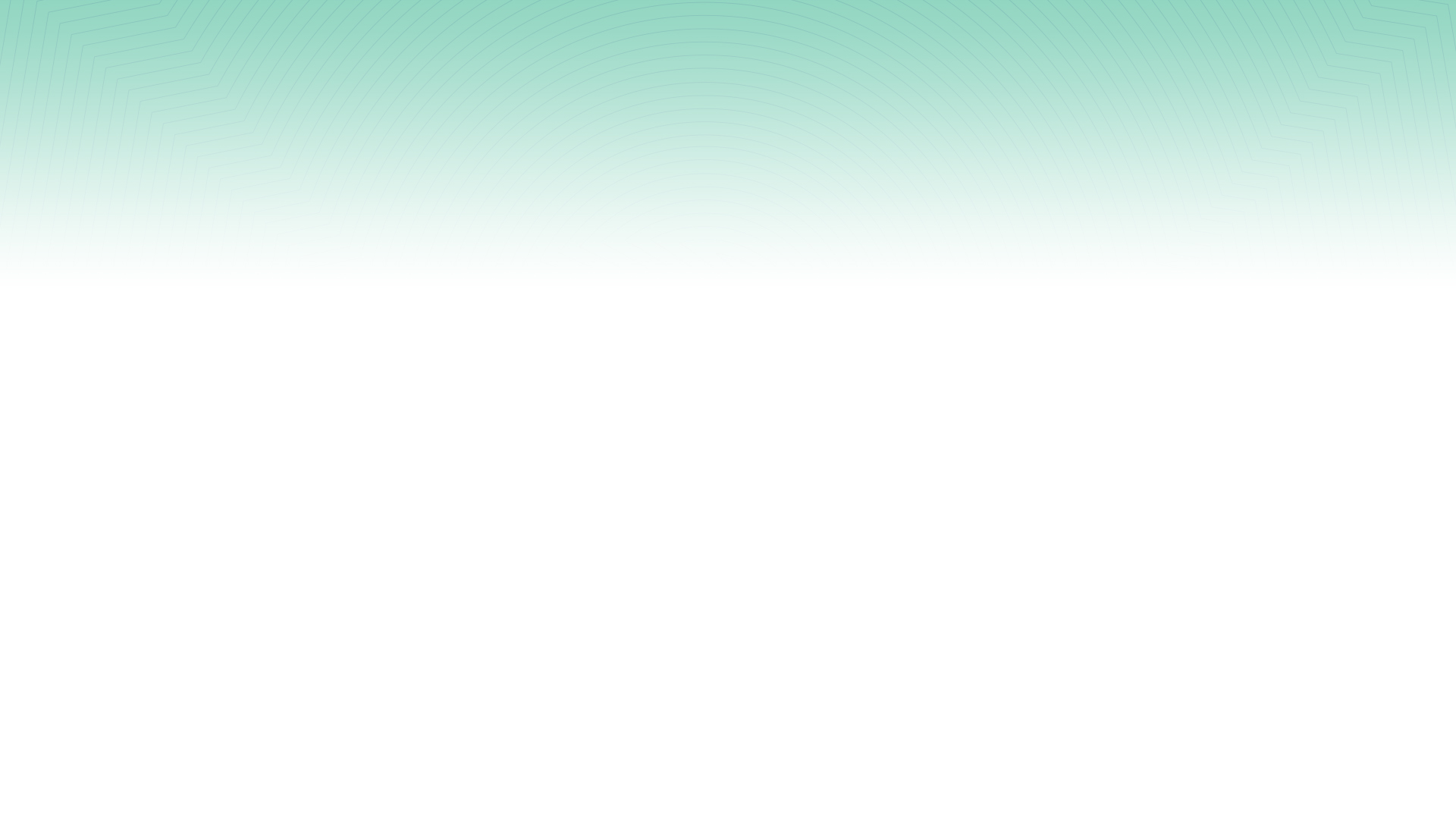 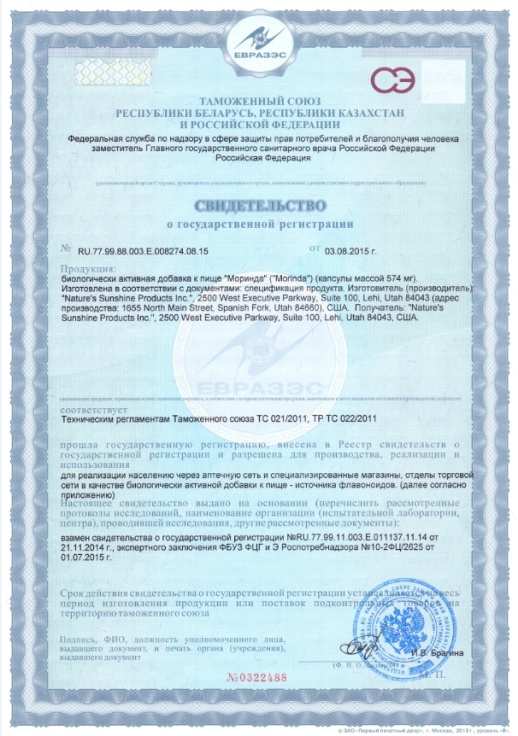 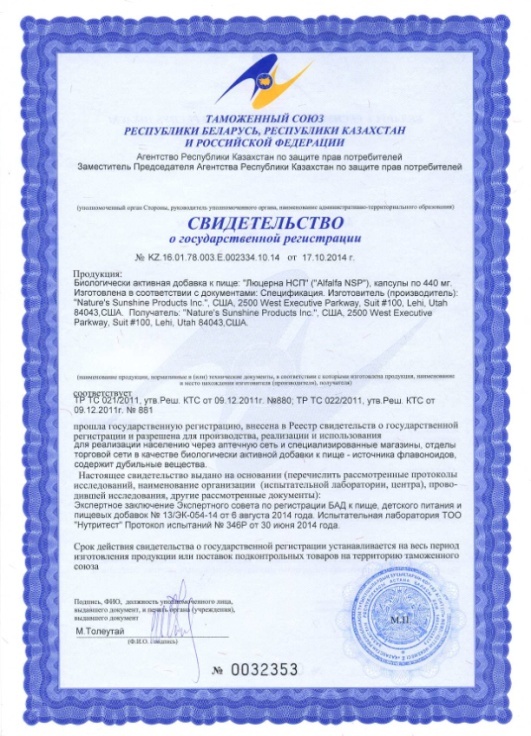 [Speaker Notes: У нас такие]
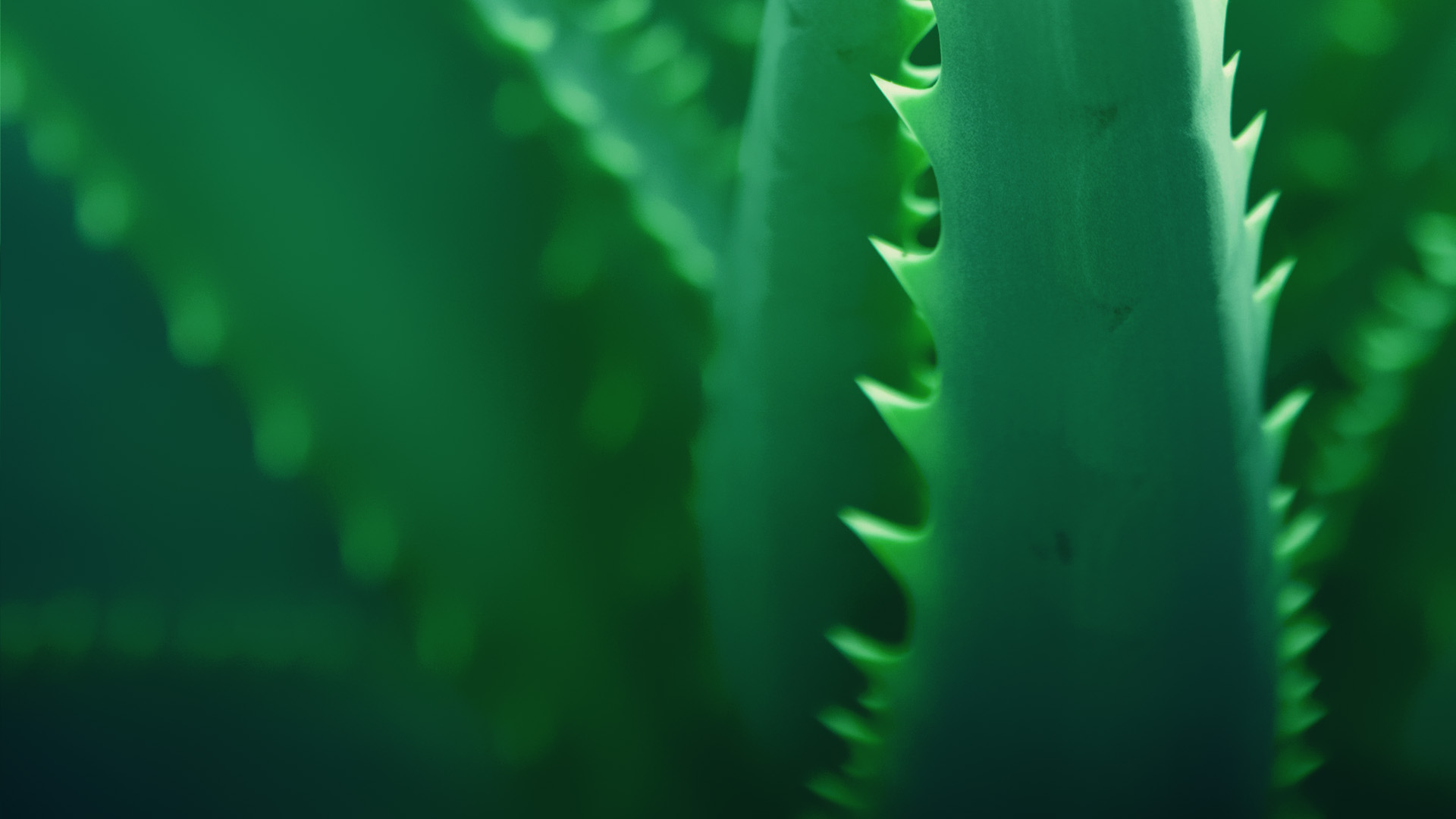 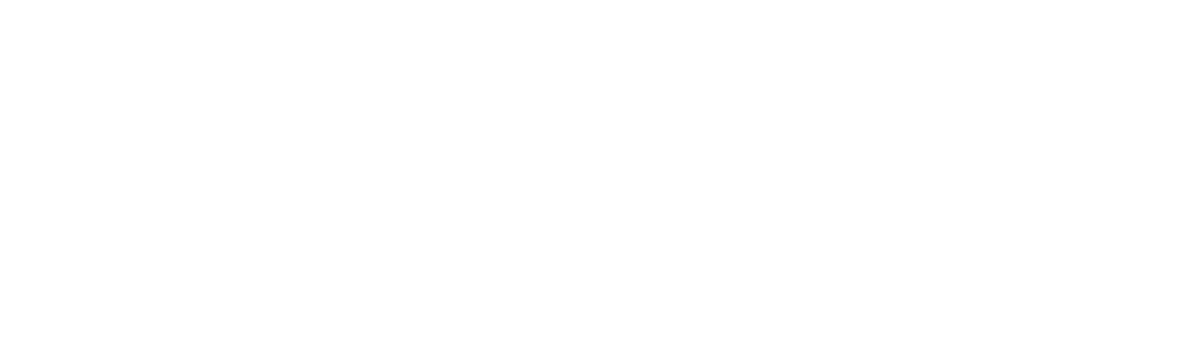 ПРИРОДА ДАЕТ НАМ РЕШЕНИЯ – 
МЫ БЕРЕЖНО 
СОБИРАЕМ ИХ В КАПСУЛЫ